Overview of recent activation benchmarks at the CERN High Energy Accelerator Mixed Field (CHARM) facility and the CERN Shielding Benchmark Facility (CSBF)
D. Bozzato1, A. Devienne2, P. Dyrcz1, R. Froeschl1, A. Infantino1, T. Lorenzon1, M. Tisi1,
S. Roesler1, M. Brugger1, N. Nakao3, T. Kajimoto4, E. Lee5, T. Sanami5
1 European Organization for Nuclear Research (CERN)
2 Fusion for Energy (F4E)
3 Institute of Technology, Shimizu Corporation
4 Hiroshima University
5 High Energy Accelerator Research Organization (KEK)
SATIF-16
Shielding aspects of Accelerators, Targets and Irradiation Facilities
May 28-31, 2024    
Frascati
Laboratori Nazionali dell’INFN
EDMS 3087048
Introduction
The CERN East Experimental Area
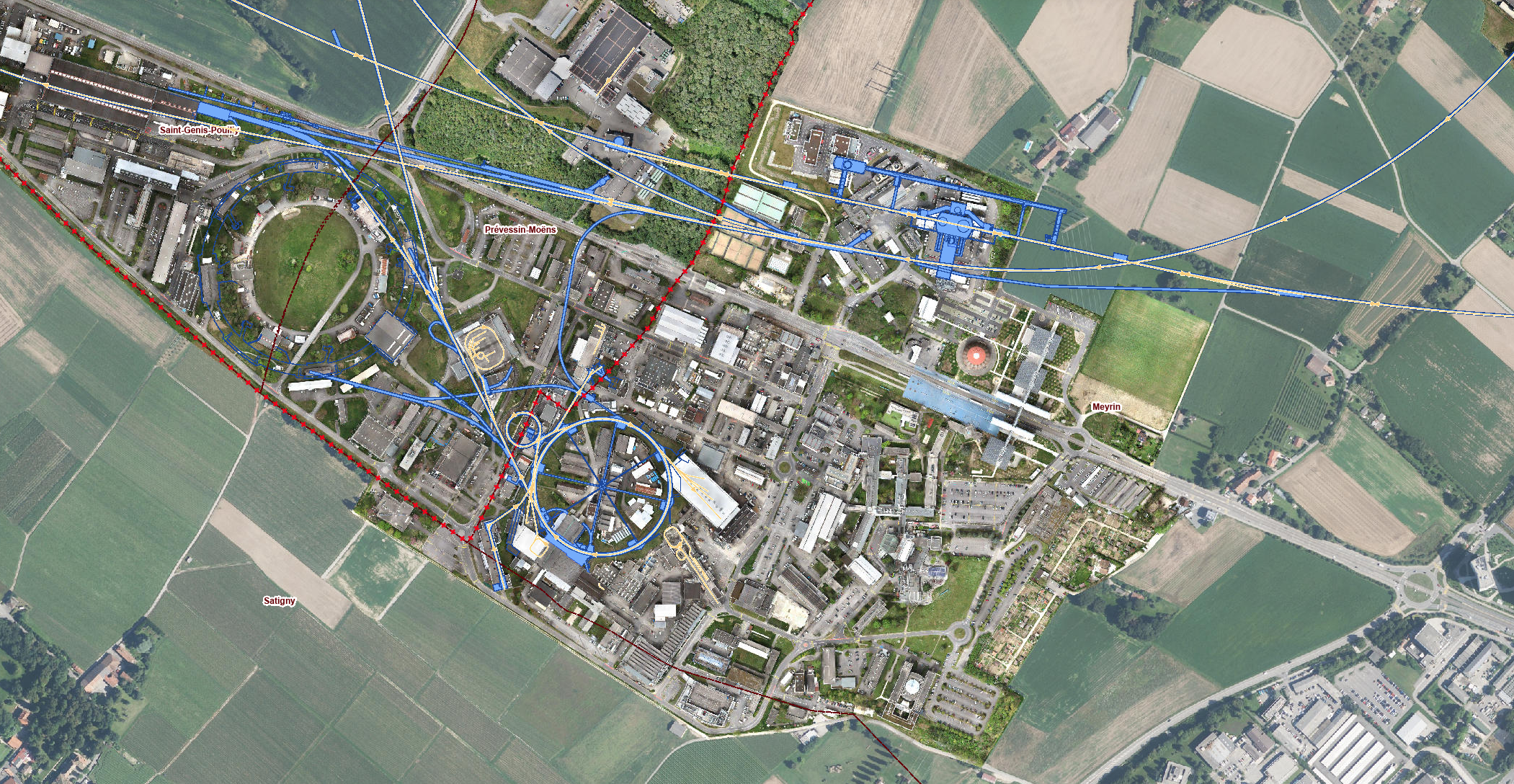 SPS
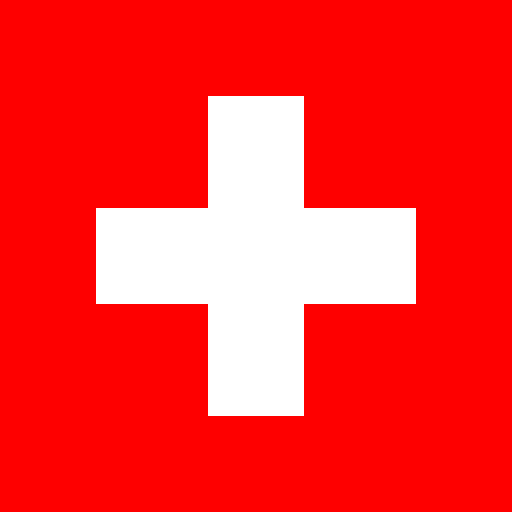 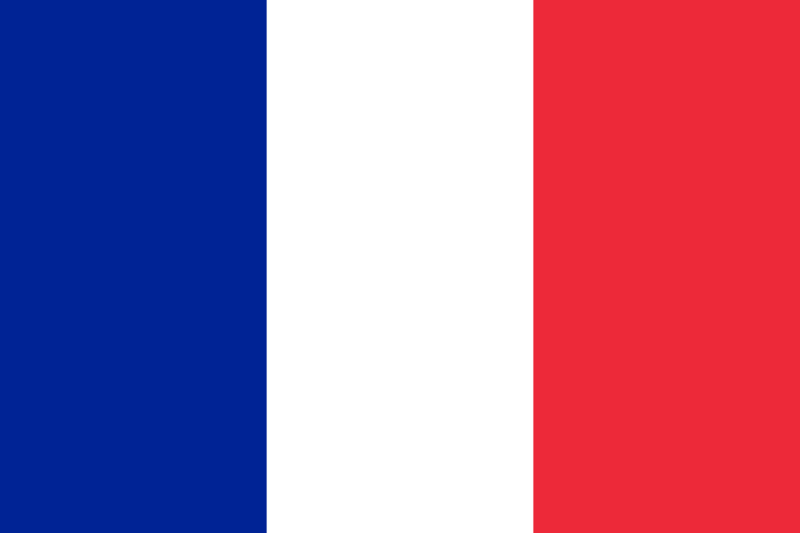 SPS
ATLAS
n_TOF
LHC
AD
ELENA
ISOLDE
MEDICIS
CERN Globe and 
Science Gateway
EAST AREA
PS Booster
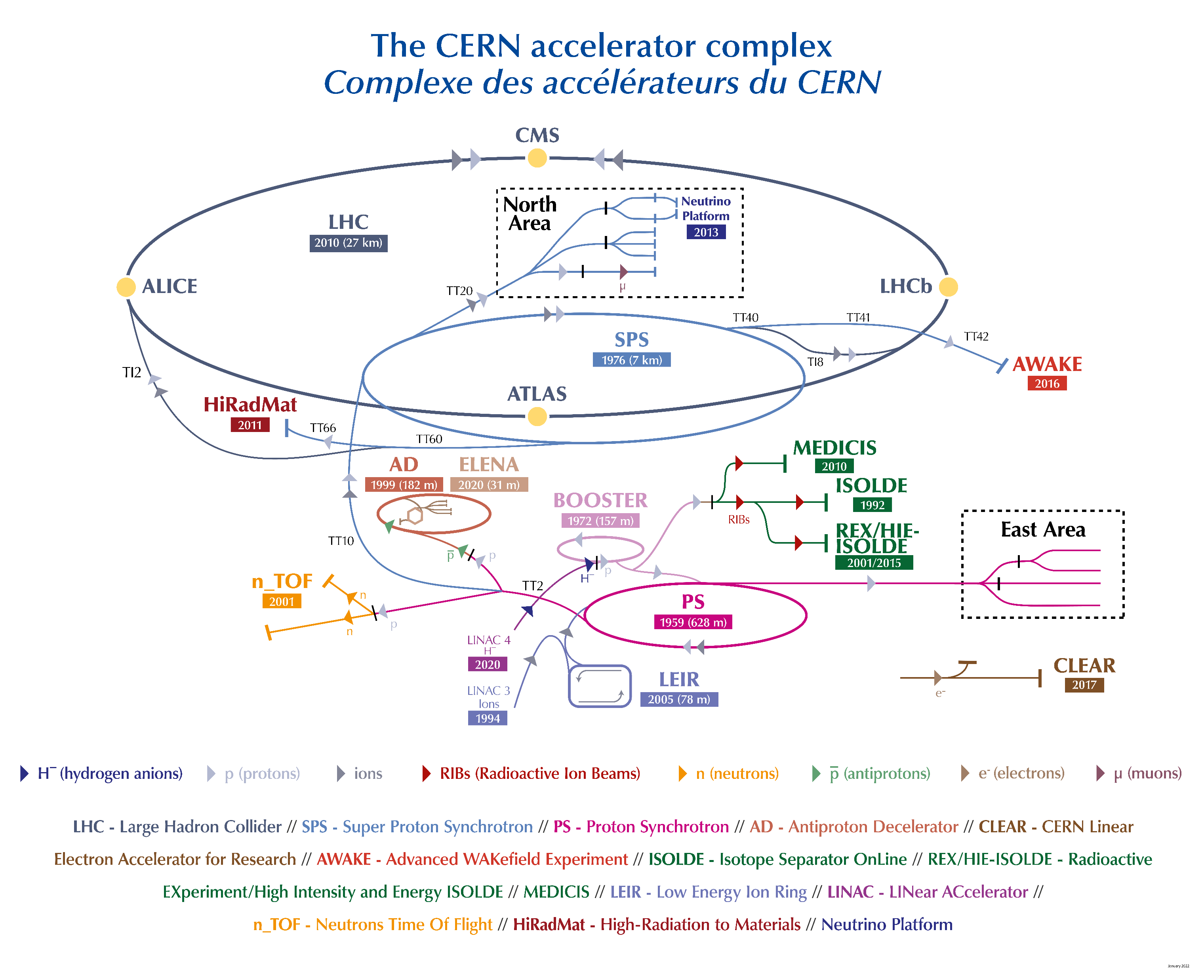 PS
LINAC 4
100 m
3
Overview of recent activation benchmarks at the CERN High Energy Accelerator Mixed Field (CHARM) and the CERN Shielding Benchmark Facility (CSBF)
CHARM and CSBF in the CERN East Experimental Area
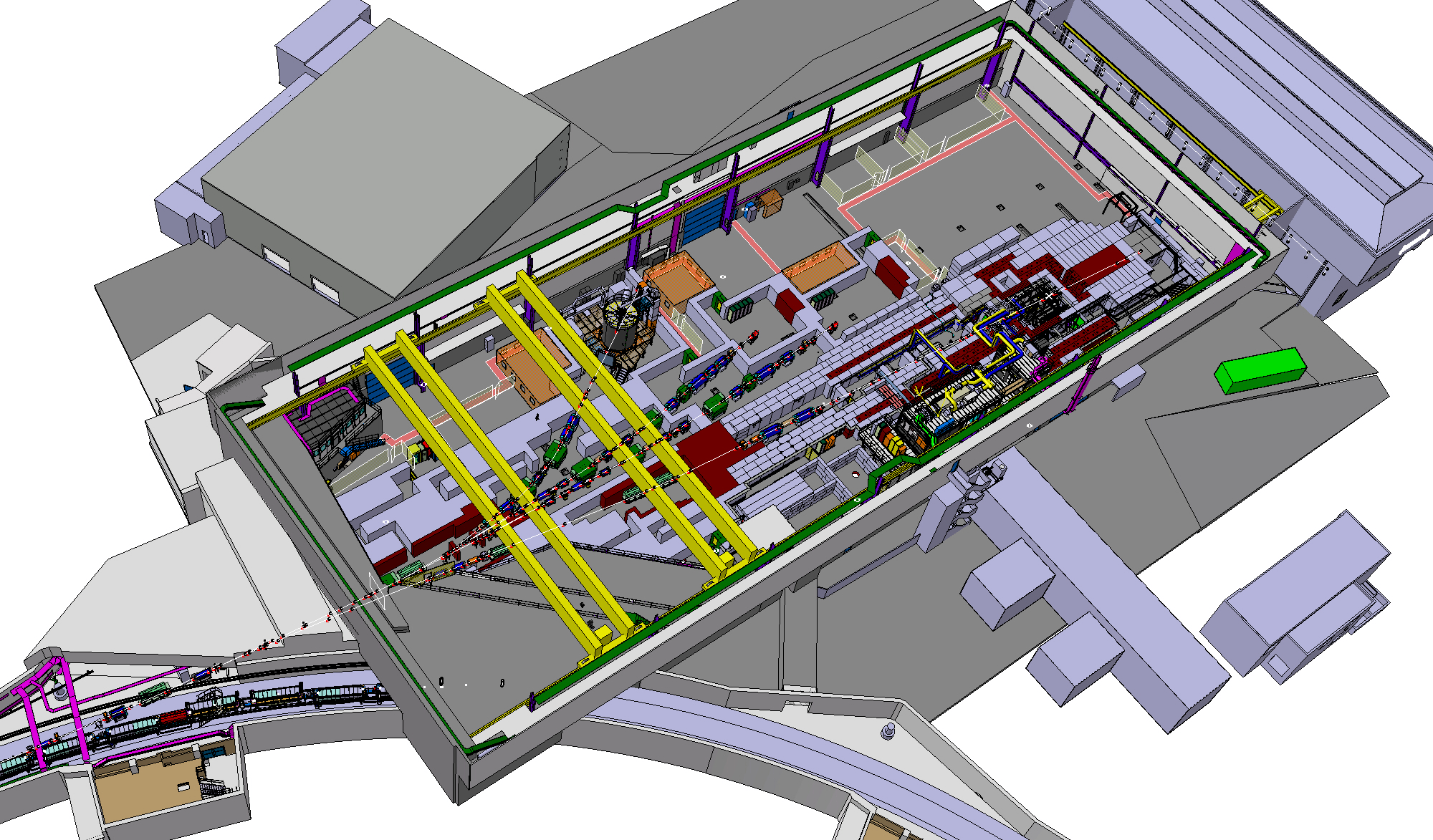 CHARM
and CSBF
IRRAD
T08 beam line
PS ring
4
Overview of recent activation benchmarks at the CERN High Energy Accelerator Mixed Field (CHARM) and the CERN Shielding Benchmark Facility (CSBF)
Beam properties
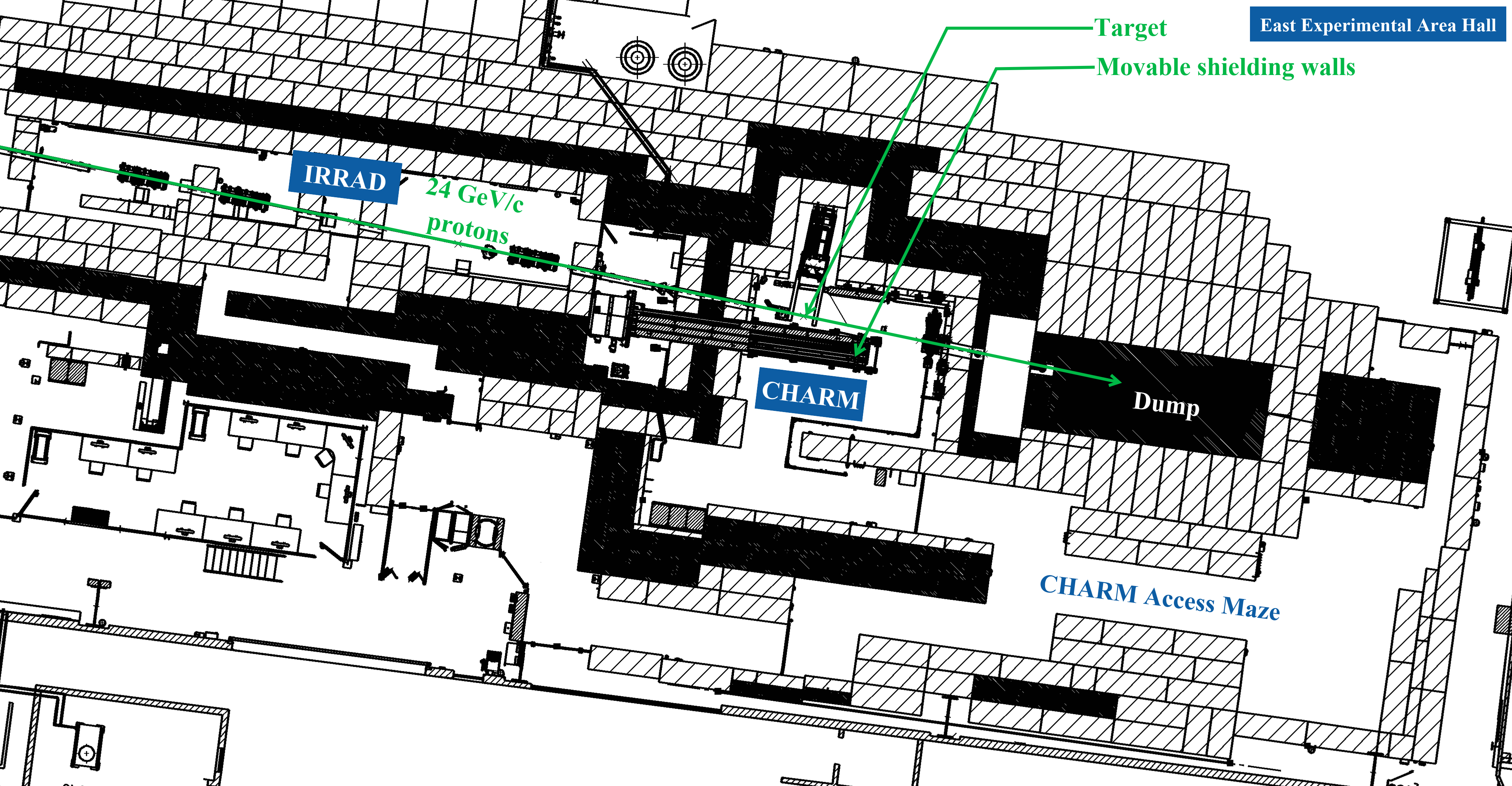 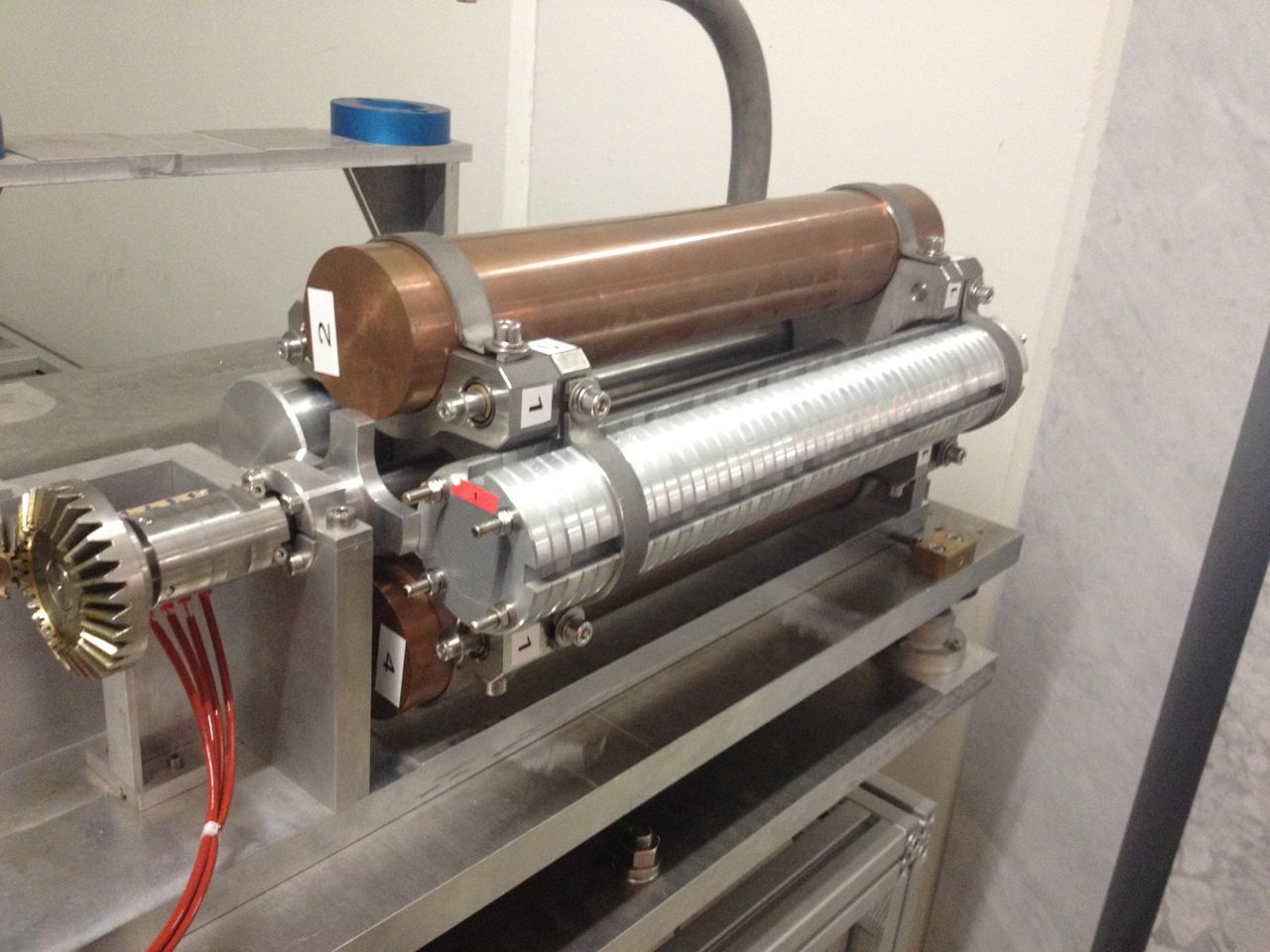 Primary protons from the PS:
momentum: 24 GeV/c;
intensity: 8.0E11 p/spill (nominal), tuneable down to 3.0E09 p/spill, measured with Secondary Emission Chamber (SEC);
typical spill length: 350 ms;
max. average intensity (over PS cycle): 6.6E10 p/s;
beam profile: Gaussian, typically  with a 1.2 cm FWHM, measured with Beam Position Monitors (BPMs);
Three types of targets:
copper, aluminium, aluminium with slits to achieve an effective density of 0.9 g/cm3;
50 cm length, 8 cm diameter.
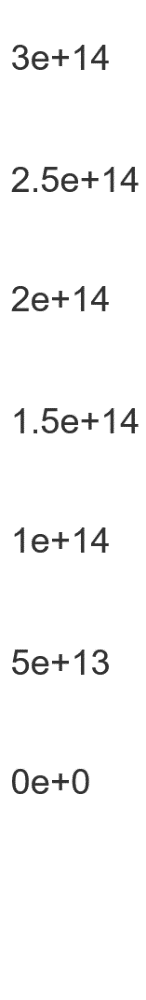 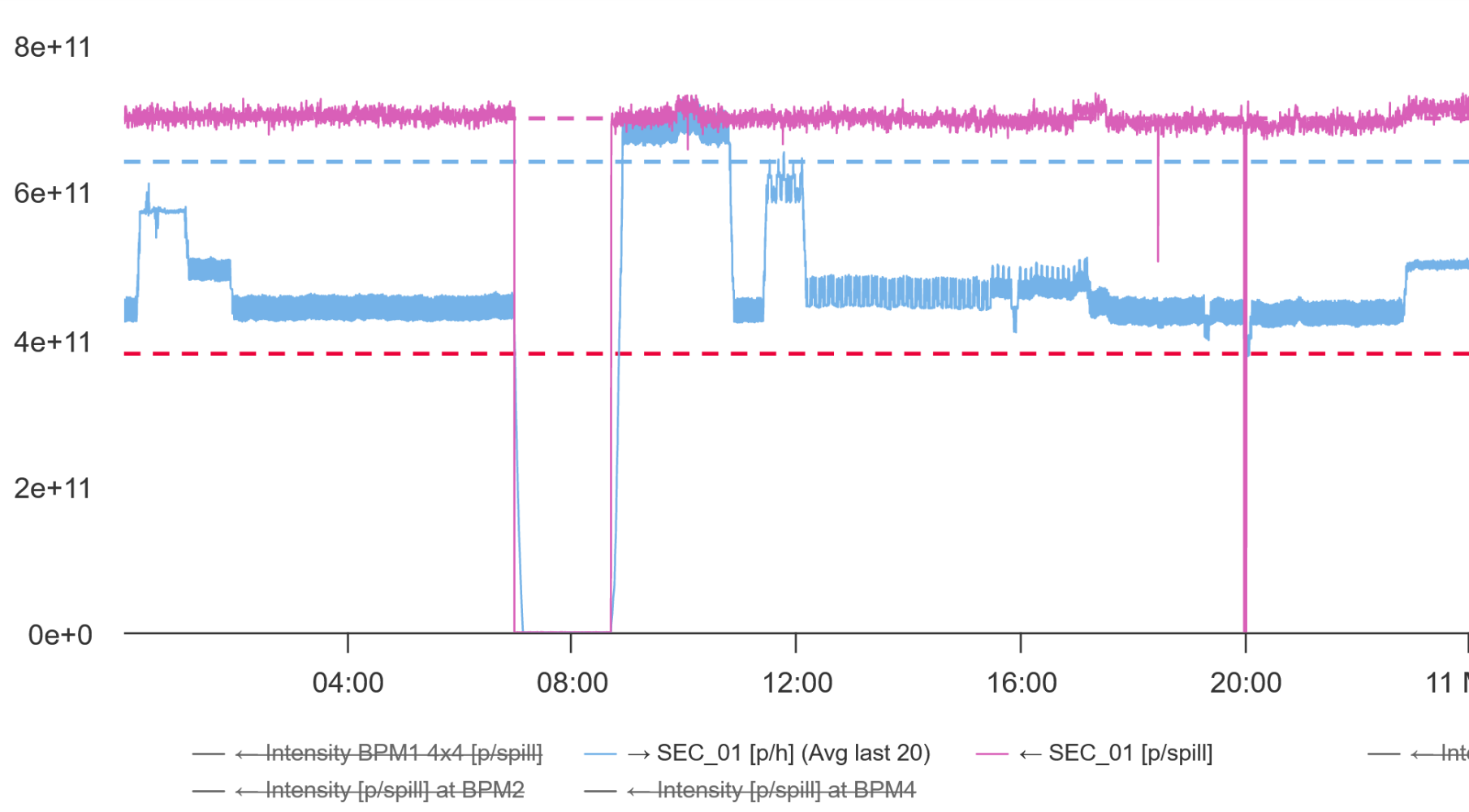 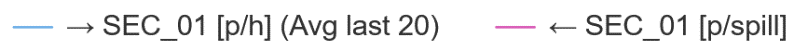 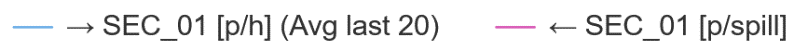 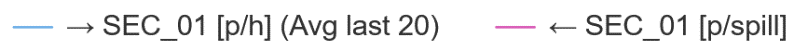 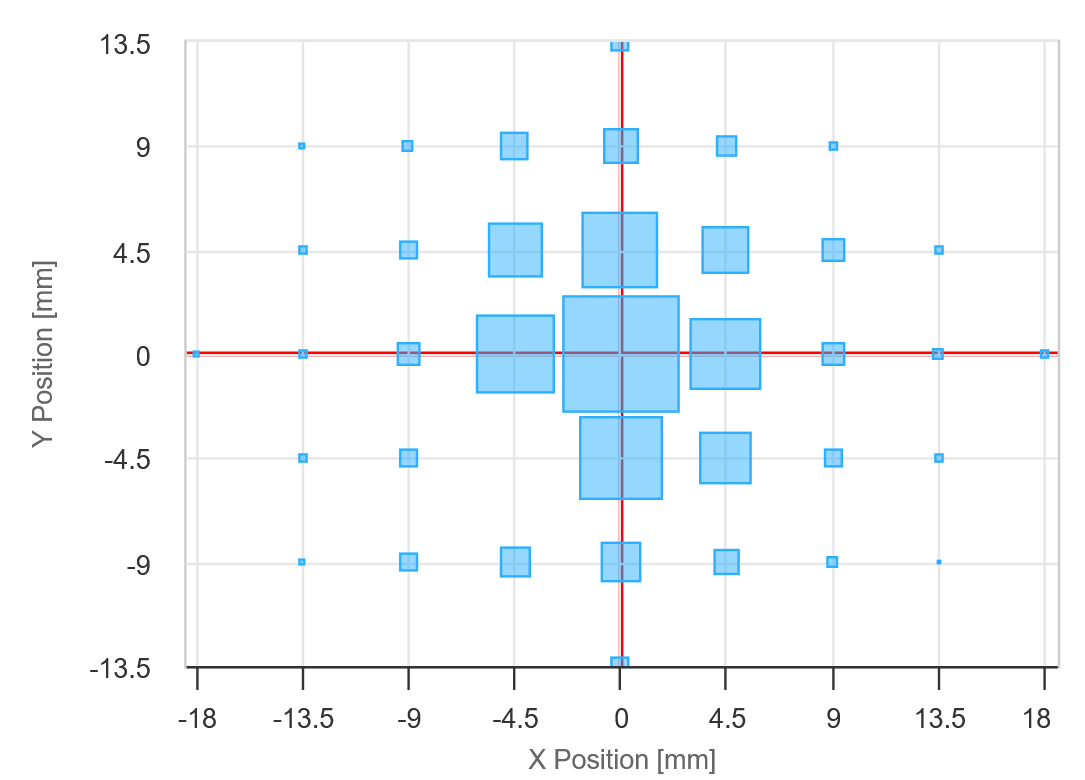 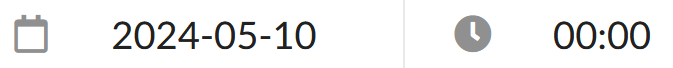 5
Overview of recent activation benchmarks at the CERN High Energy Accelerator Mixed Field (CHARM) and the CERN Shielding Benchmark Facility (CSBF)
CHARM
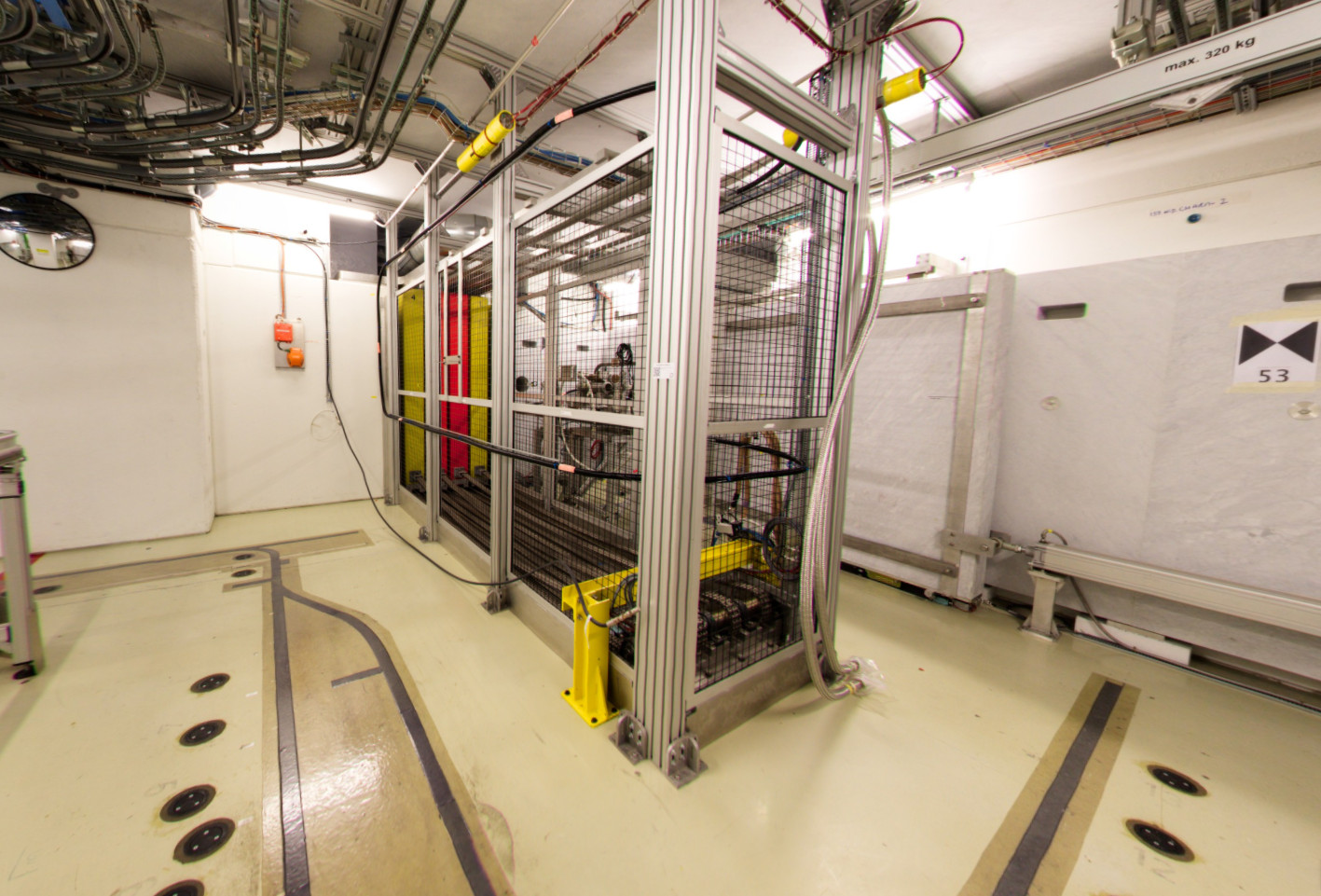 CERN High-energy AcceleRator Mixed field
Typical spectra at 90°
Facility designed to reproduce the radiation environment of particle accelerators and space conditions for electronics testing.
Variation of the radiation field by:
selecting target and beam intensity;
selecting among dedicated test positions;
acting on 4 movable shielding layers
Movable shielding layers:
20 cm each
Concrete (outermost)
Iron (innermost)
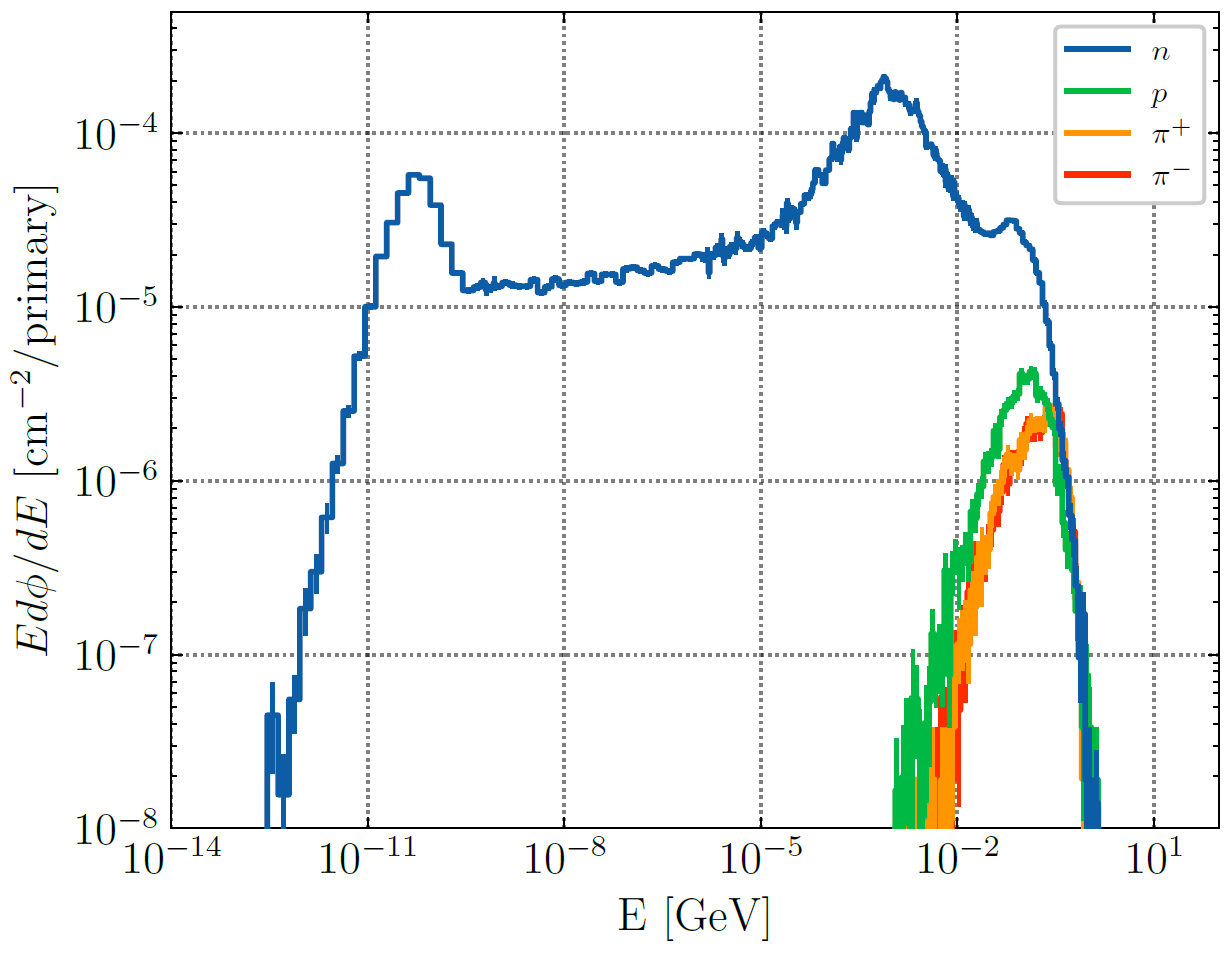 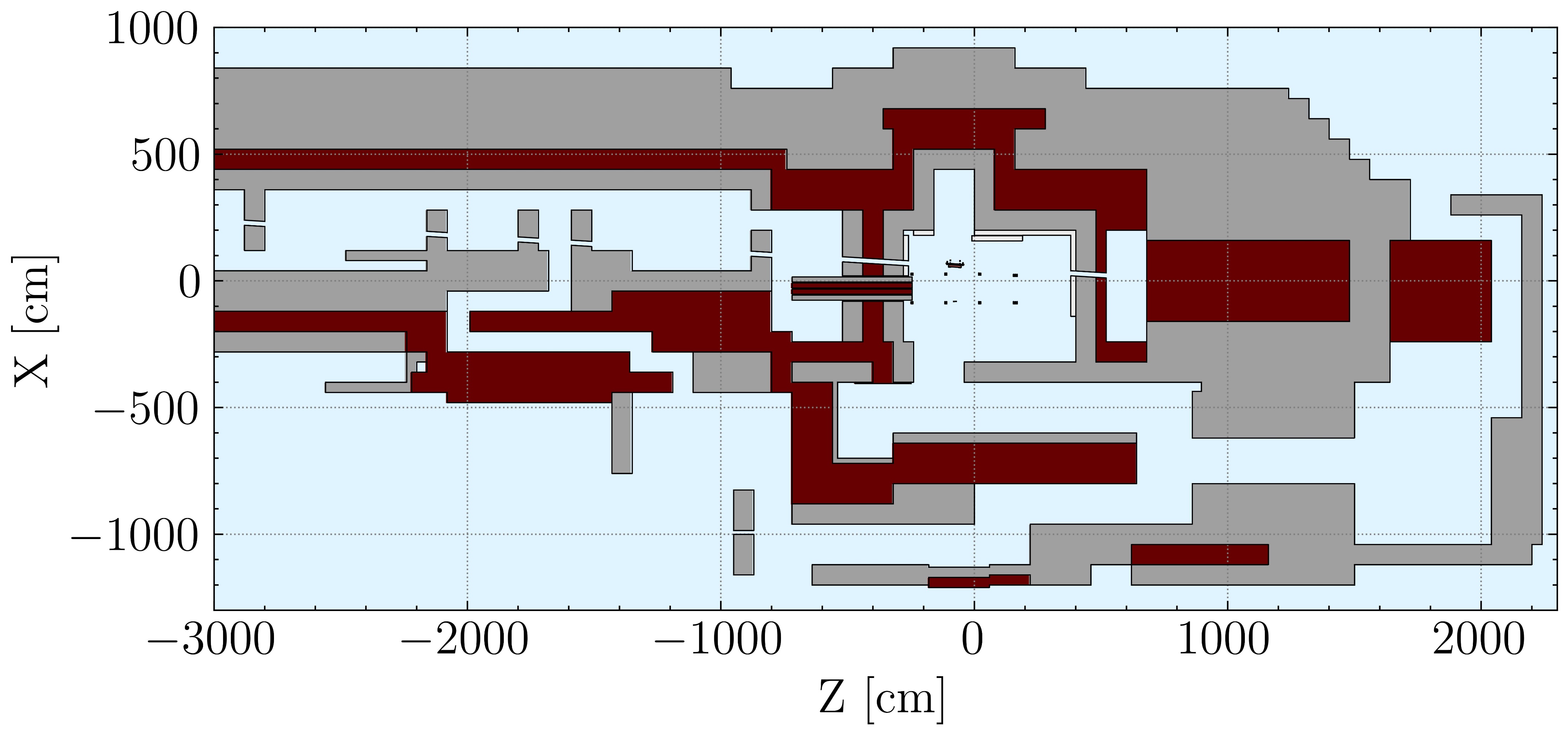 IRRAD
CHARM
Overview of recent activation benchmarks at the CERN High Energy Accelerator Mixed Field (CHARM) and the CERN Shielding Benchmark Facility (CSBF)
6
CSBF
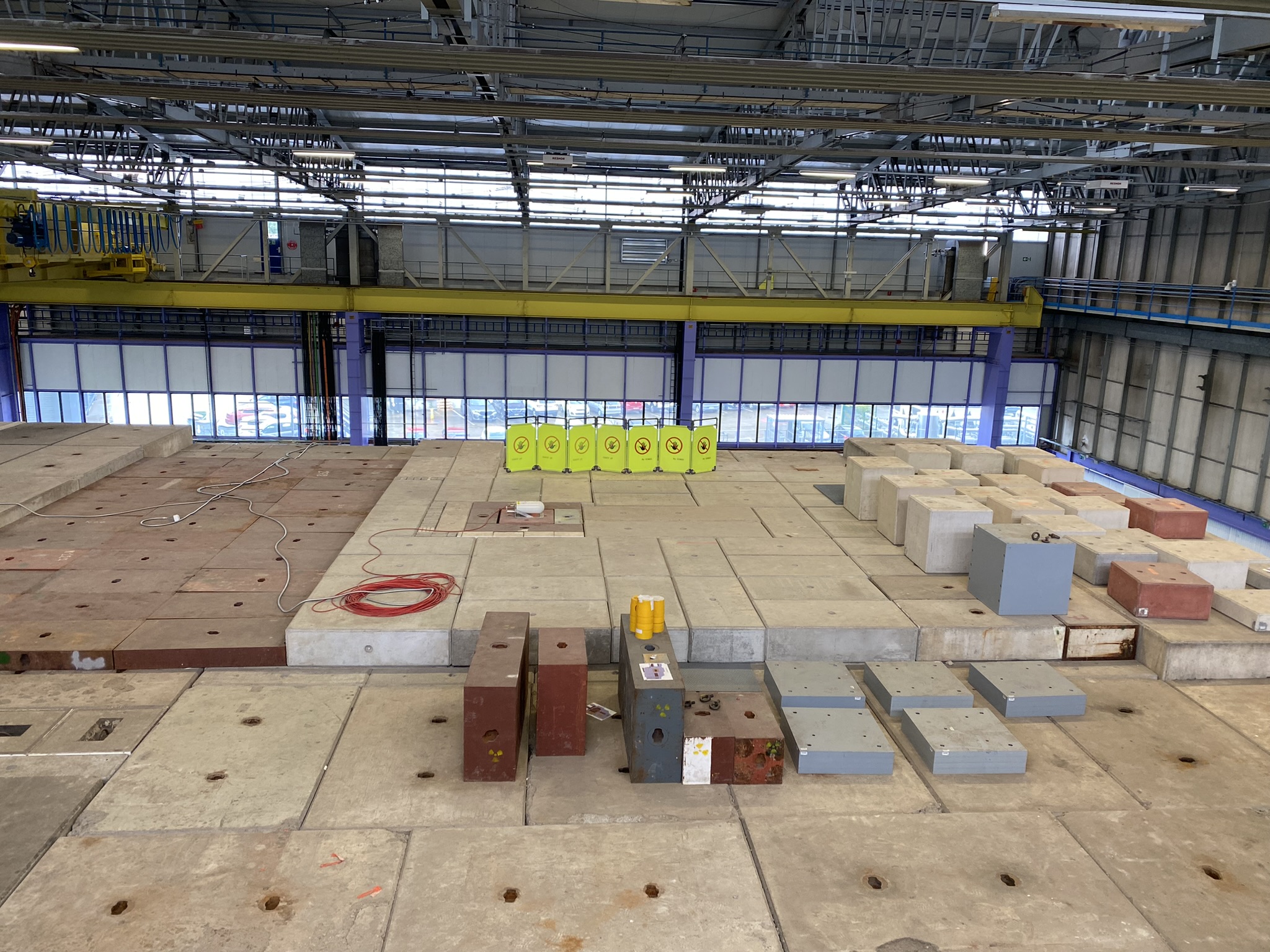 CERN Shielding Benchmark Facility
90° above target
Located within CHARM, 90° above the target;
Collimated high-energy neutron field modulated by inserting/extracting shielding blocks;
A versatile facility: shielding studies, passive/active detectors testing, MC benchmarks.
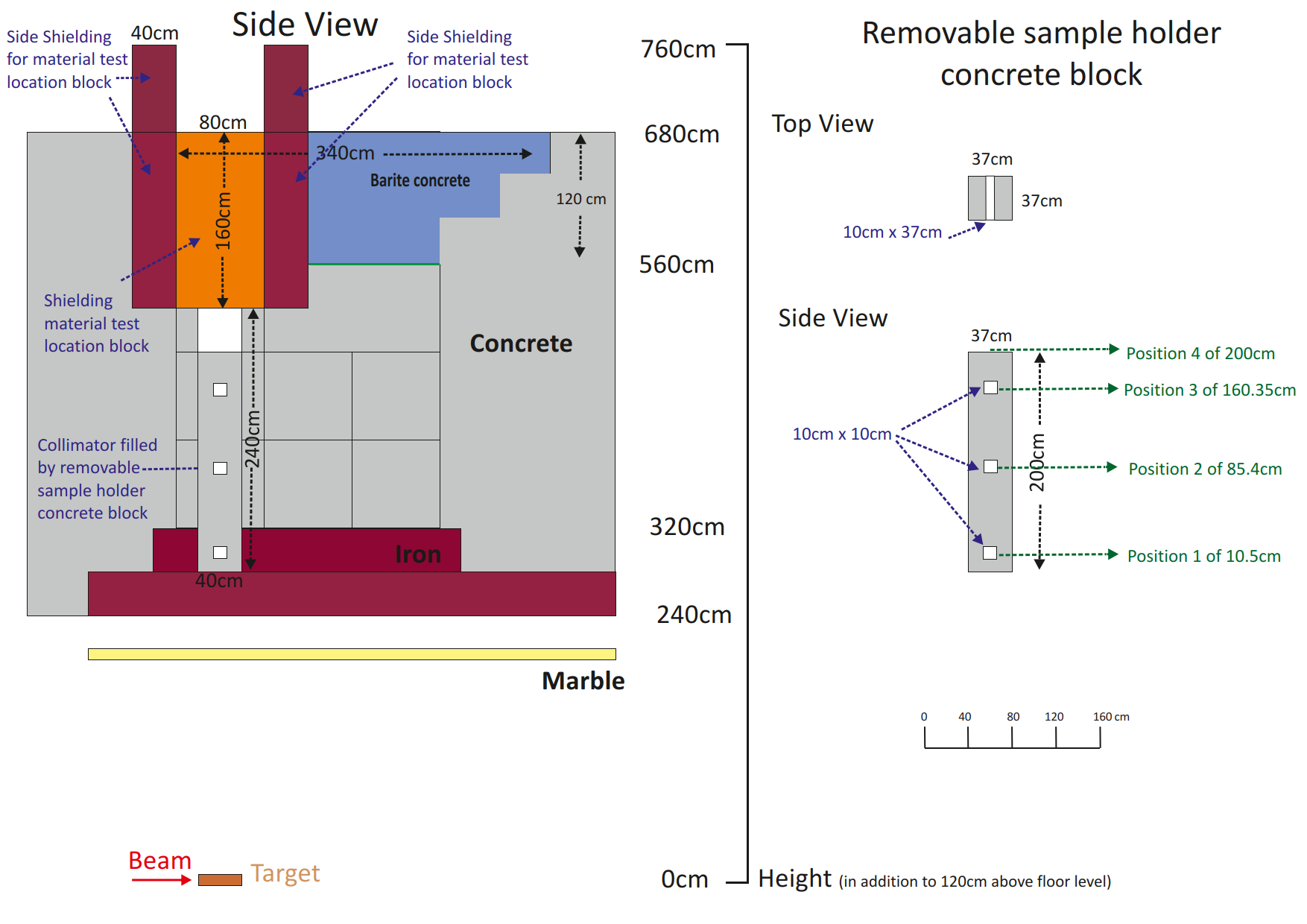 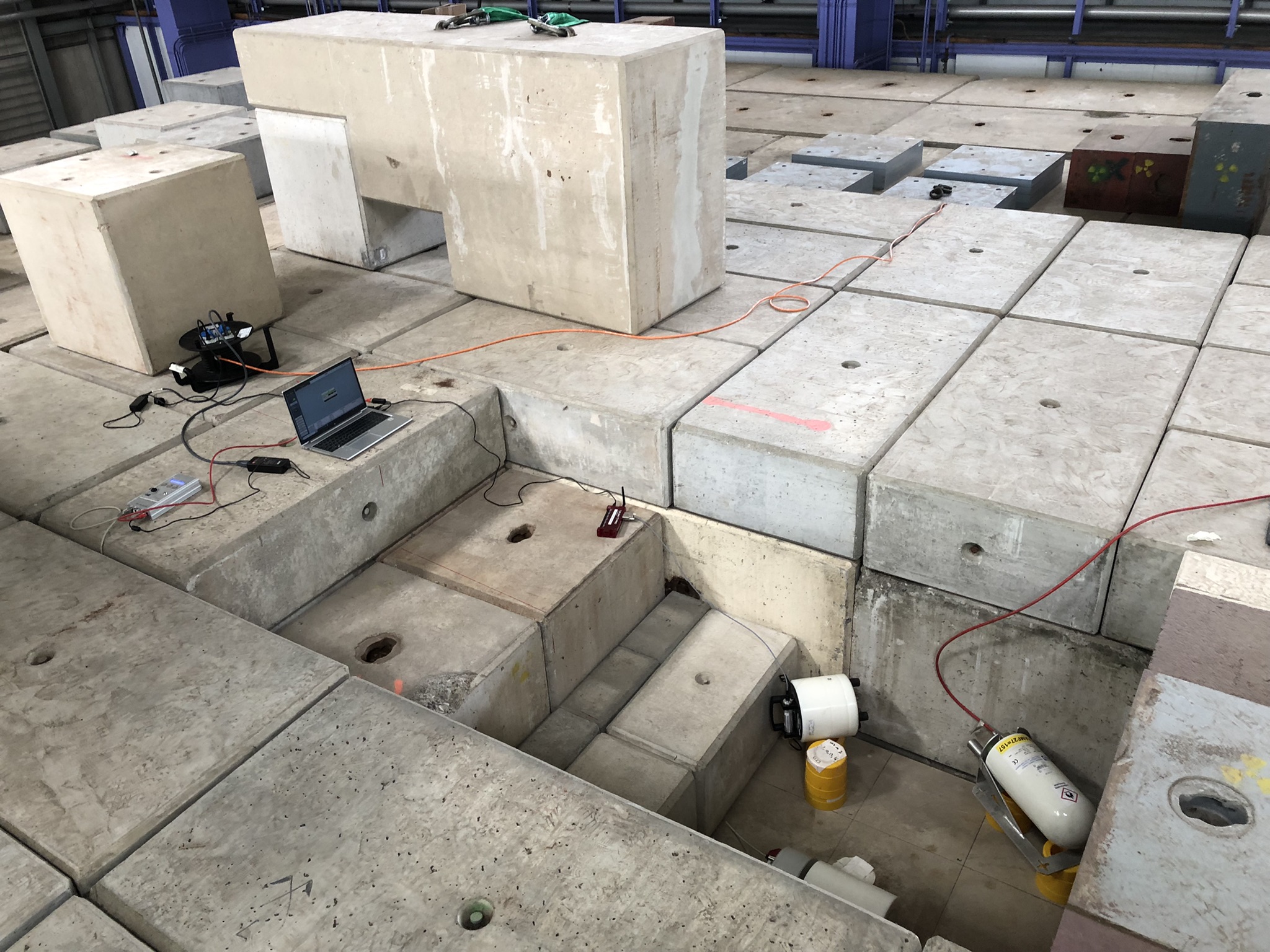 CSBF Platform
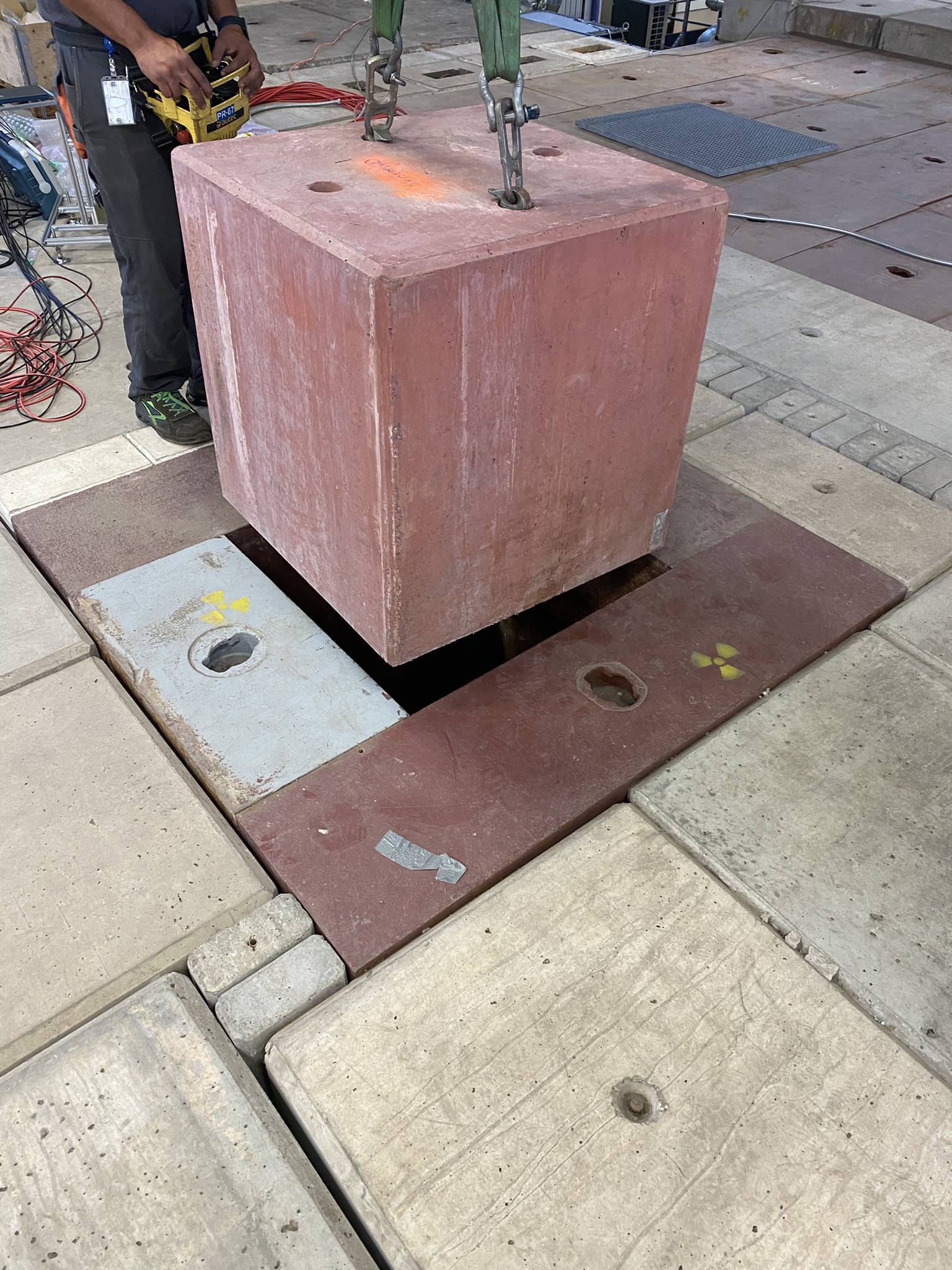 Material Test Location
Overview of recent activation benchmarks at the CERN High Energy Accelerator Mixed Field (CHARM) and the CERN Shielding Benchmark Facility (CSBF)
7
Benchmarking needs
Ensuring the safe and reliable operation of particle accelerator facilities necessitates prediction of prompt and residual radiation levels.
Prompt radiation:
shielding material;
shielding thickness;
radiation streaming (design of access paths).
Residual radiation and induced radioactivity:  
selection of materials in design phase of components;
prediction of residual dose rates for planned exposure situations;
prediction of nuclide for clearance/decommissioning.
Overview of recent activation benchmarks at the CERN High Energy Accelerator Mixed Field (CHARM) and the CERN Shielding Benchmark Facility (CSBF)
8
Benchmarks inside CHARM
Neutron streaming in the CHARM access maze
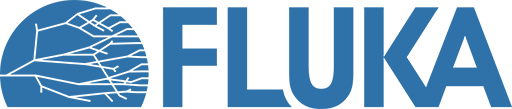 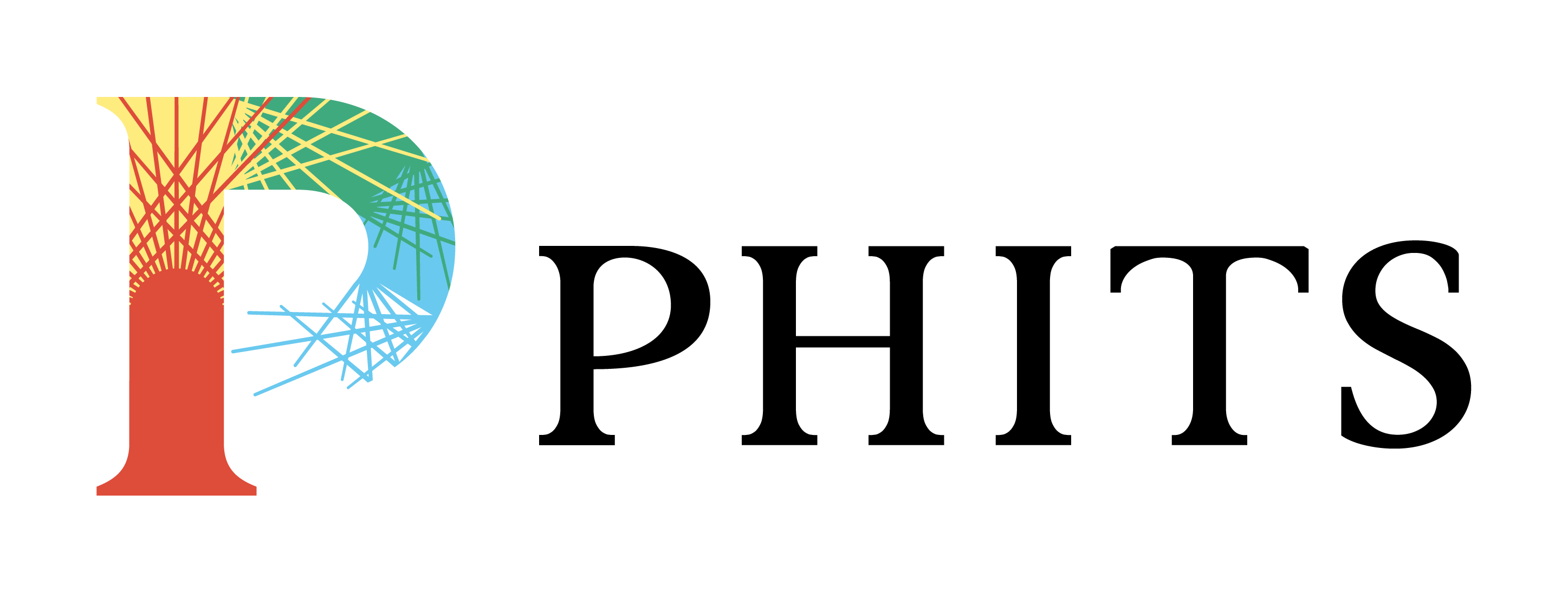 D. Bozzato et al., Monte Carlo intercomparison and benchmark of the neutron streaming in the ramified access maze of the CERN High-energy AcceleRator Mixed field (CHARM) facility at CERN (submitted to NIMA)
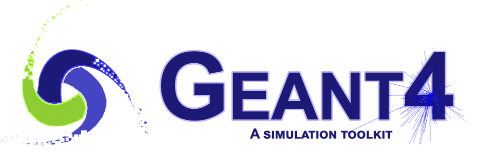 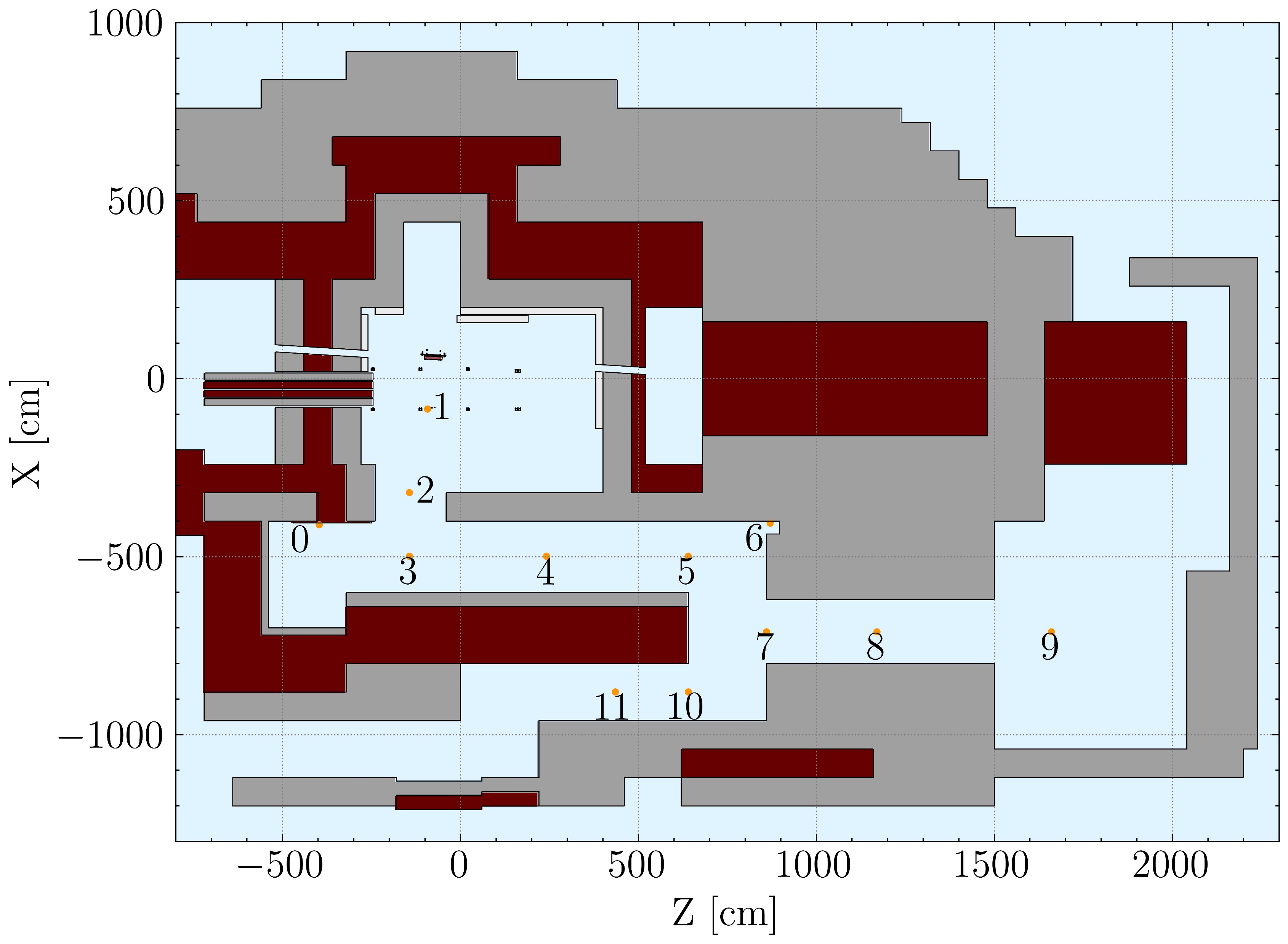 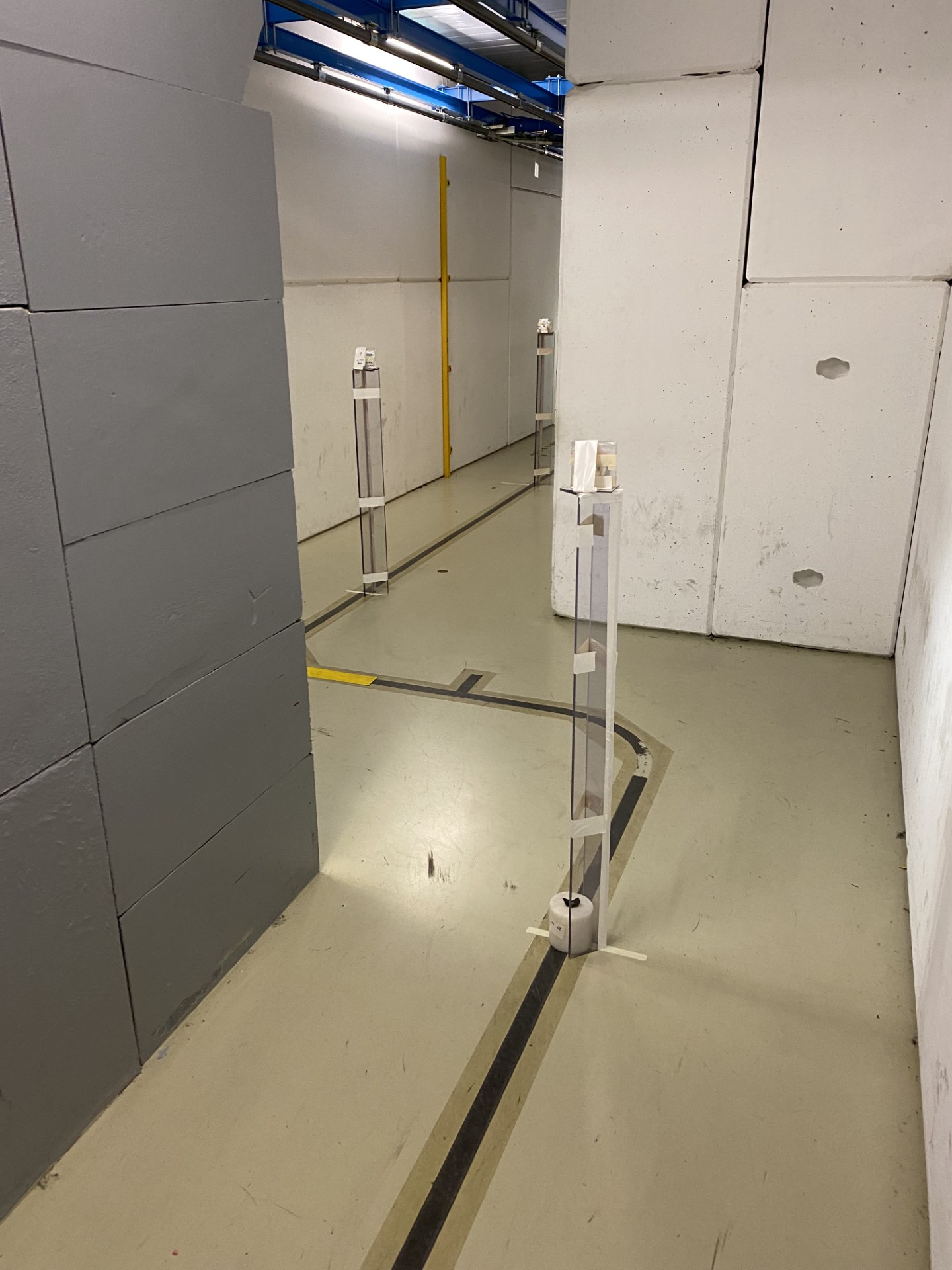 Measurement of the 24Na production yield in aluminium disks (2022)
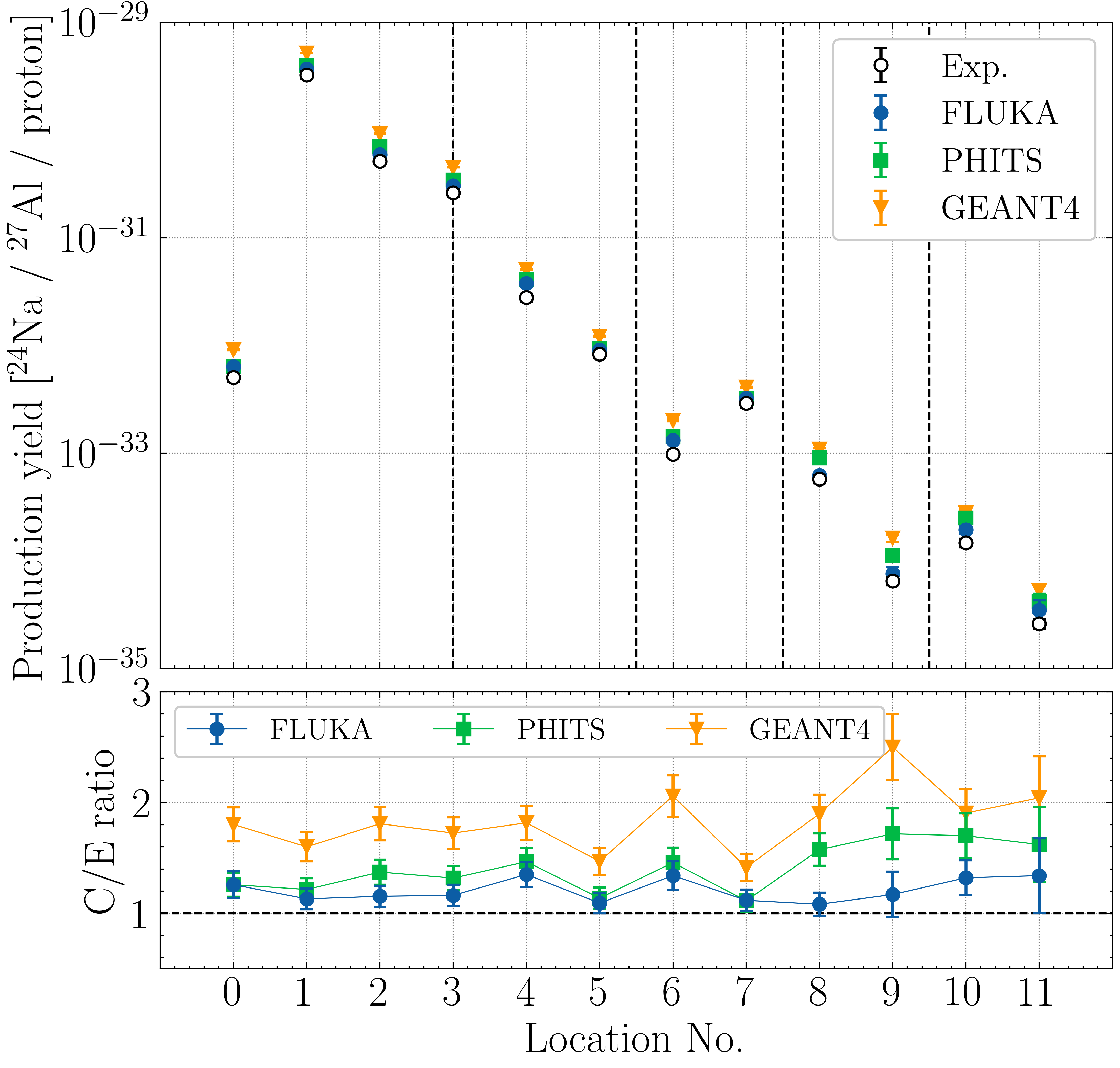 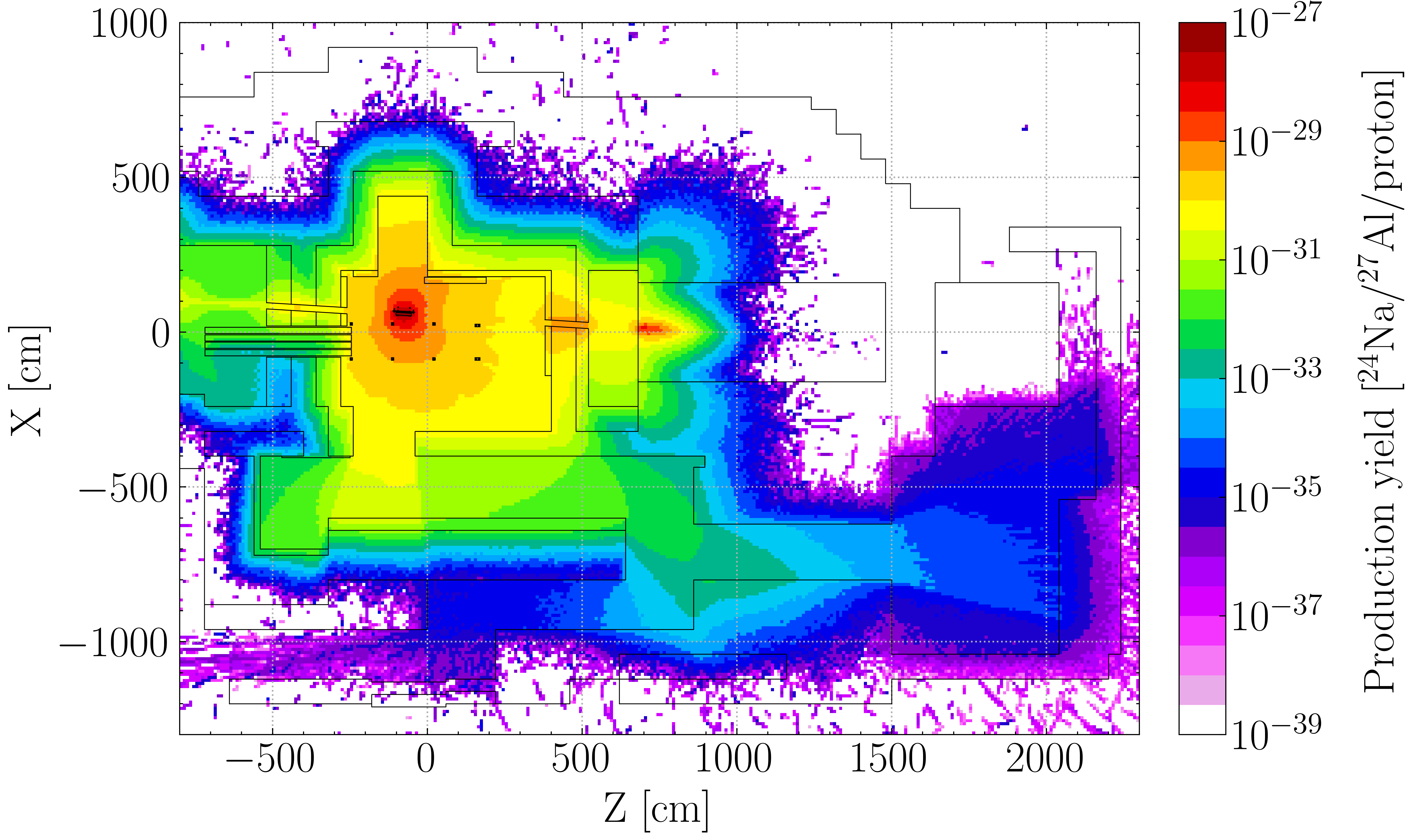 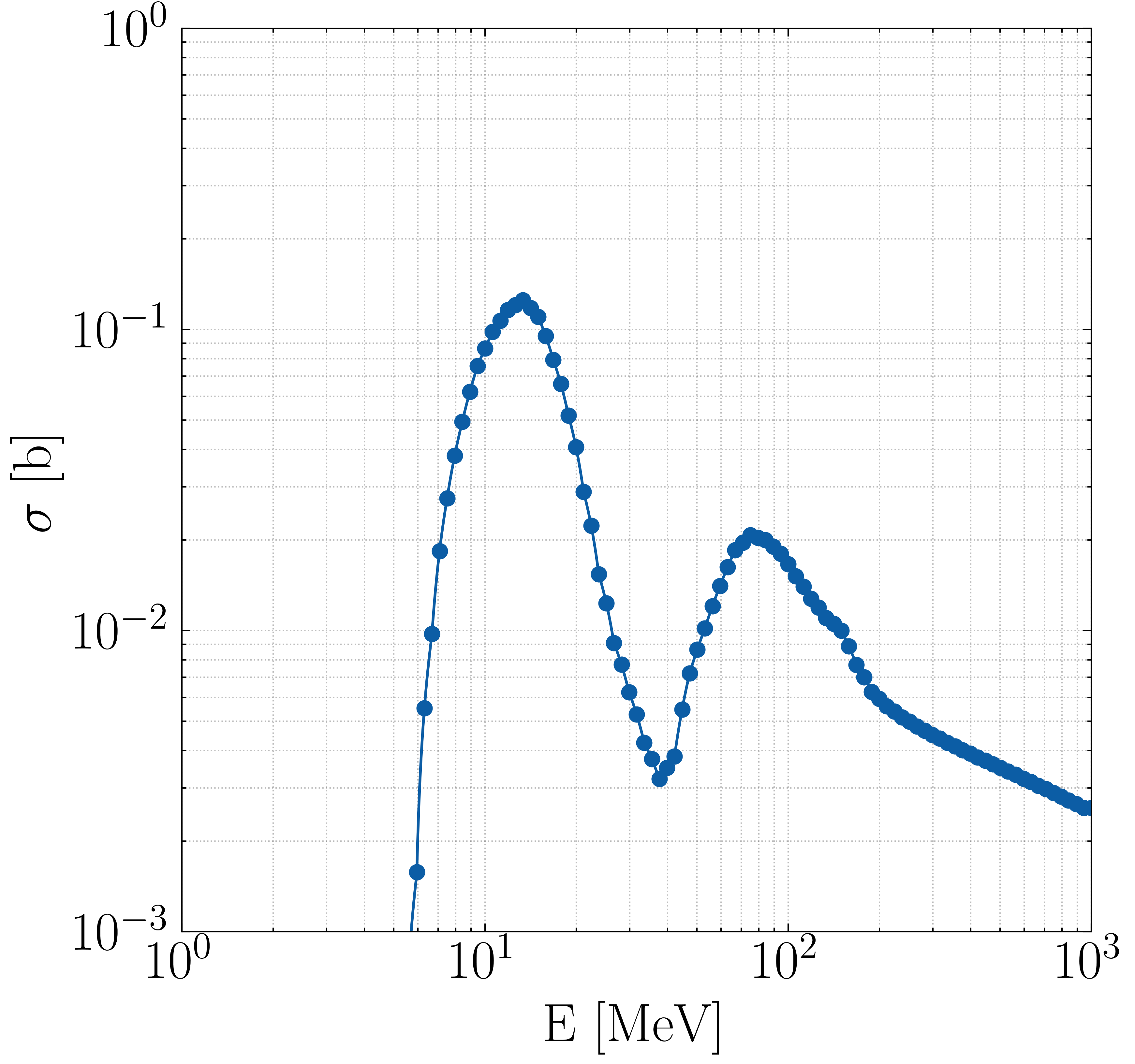 Meakawa et al. (2001)
Overview of recent activation benchmarks at the CERN High Energy Accelerator Mixed Field (CHARM) and the CERN Shielding Benchmark Facility (CSBF)
10
Activation in copper and steel - I
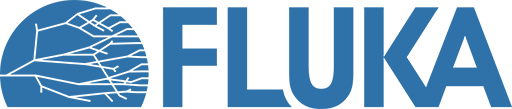 D. Bozzato et al., Measurements and FLUKA Monte Carlo simulations of steel and copper activation at CHARM and CSBF, CERN Technical Note, EDMS 3017707 (2024)
Activation of commonly used materials in accelerator elements and high-energy physics (HEP) detector components:
copper, steel 304L, kovar;
radiation field similar to certain LHC experiments conditions;
2 days irradiation (2022): emphasis on medium-lived radionuclides;
fairly satisfactory comparison (Calculation/Experiment ratio);
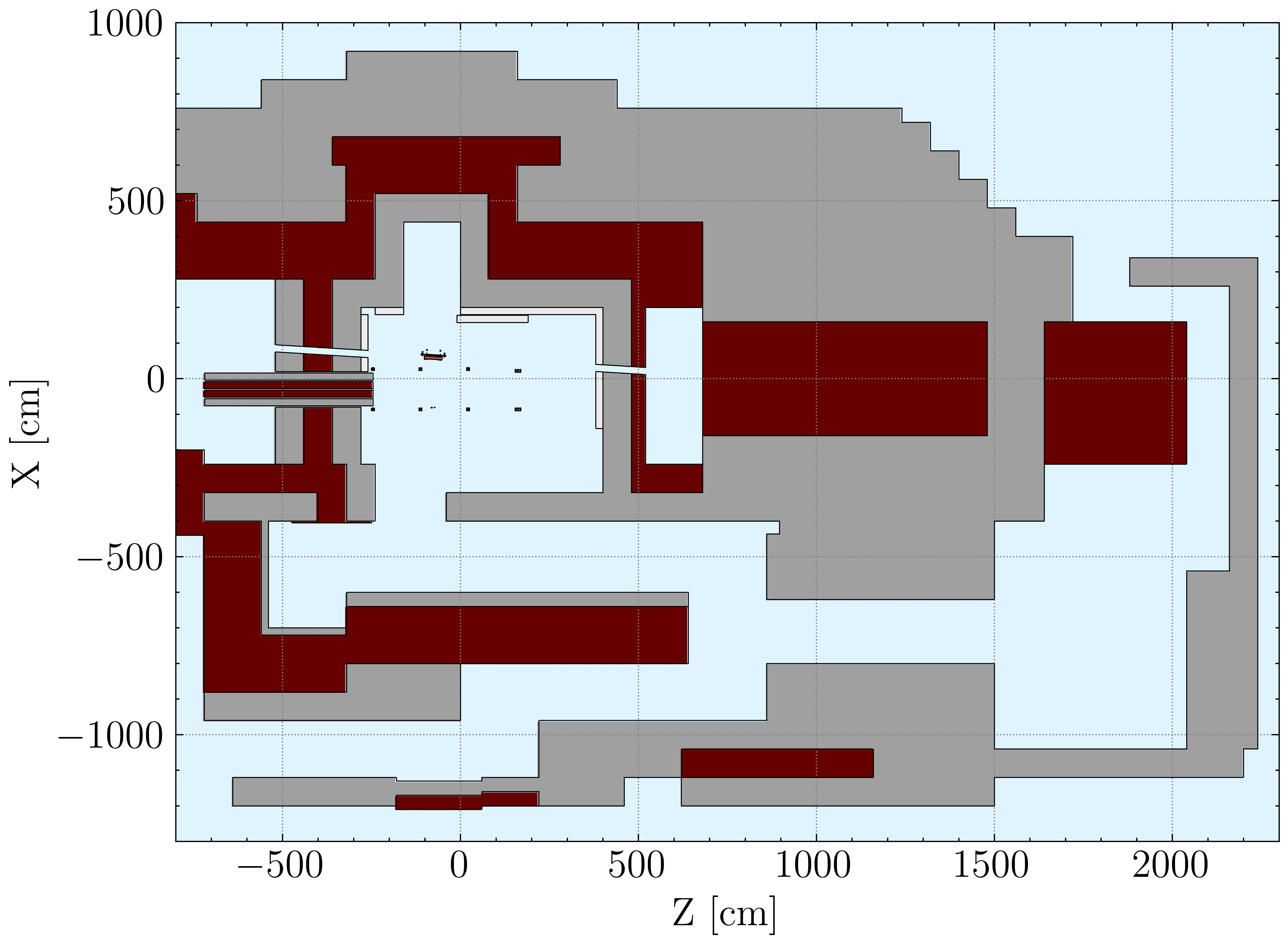 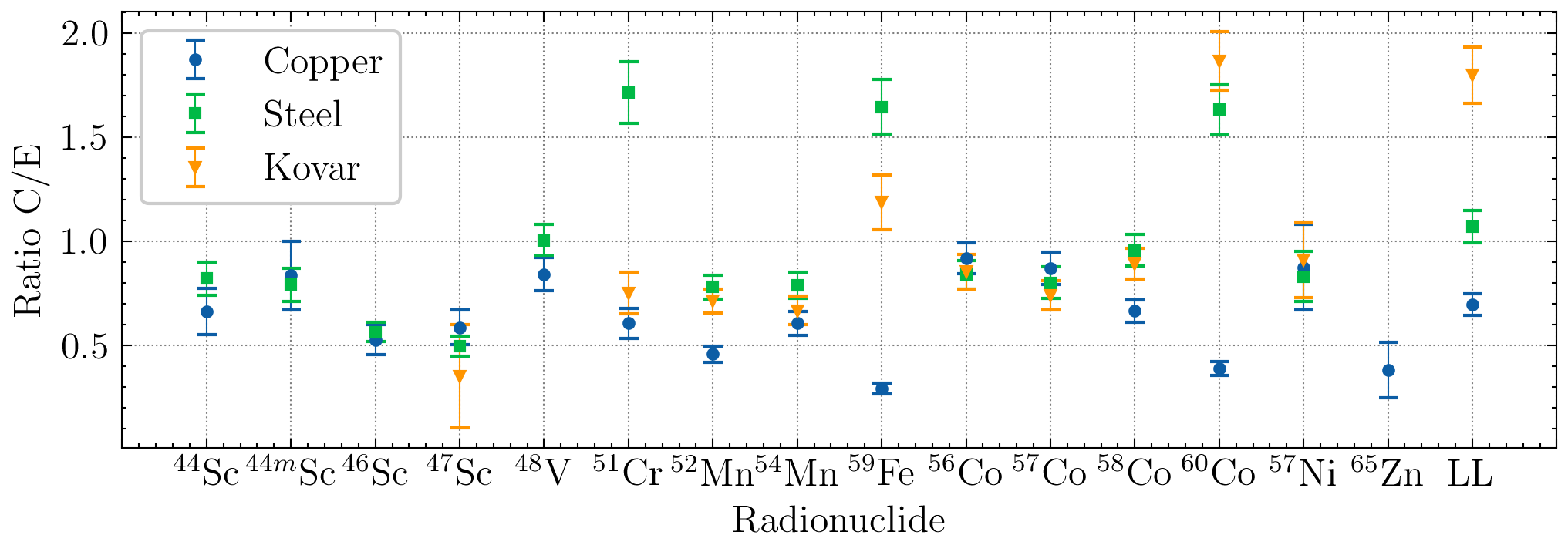 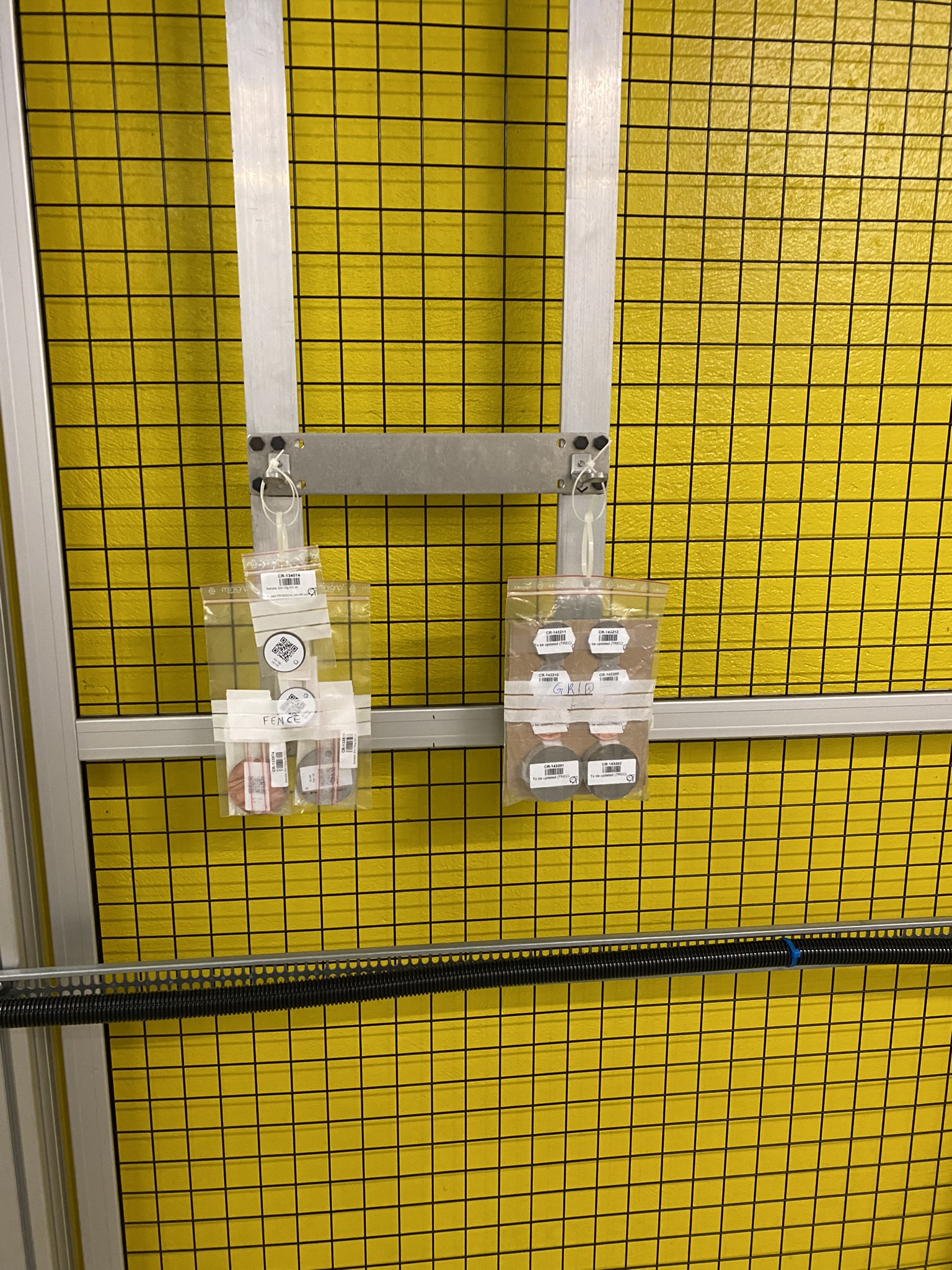 Overview of recent activation benchmarks at the CERN High Energy Accelerator Mixed Field (CHARM) and the CERN Shielding Benchmark Facility (CSBF)
11
Benchmarks at CSBF
Neutron attenuation in concrete and steel
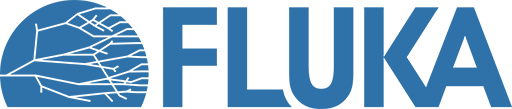 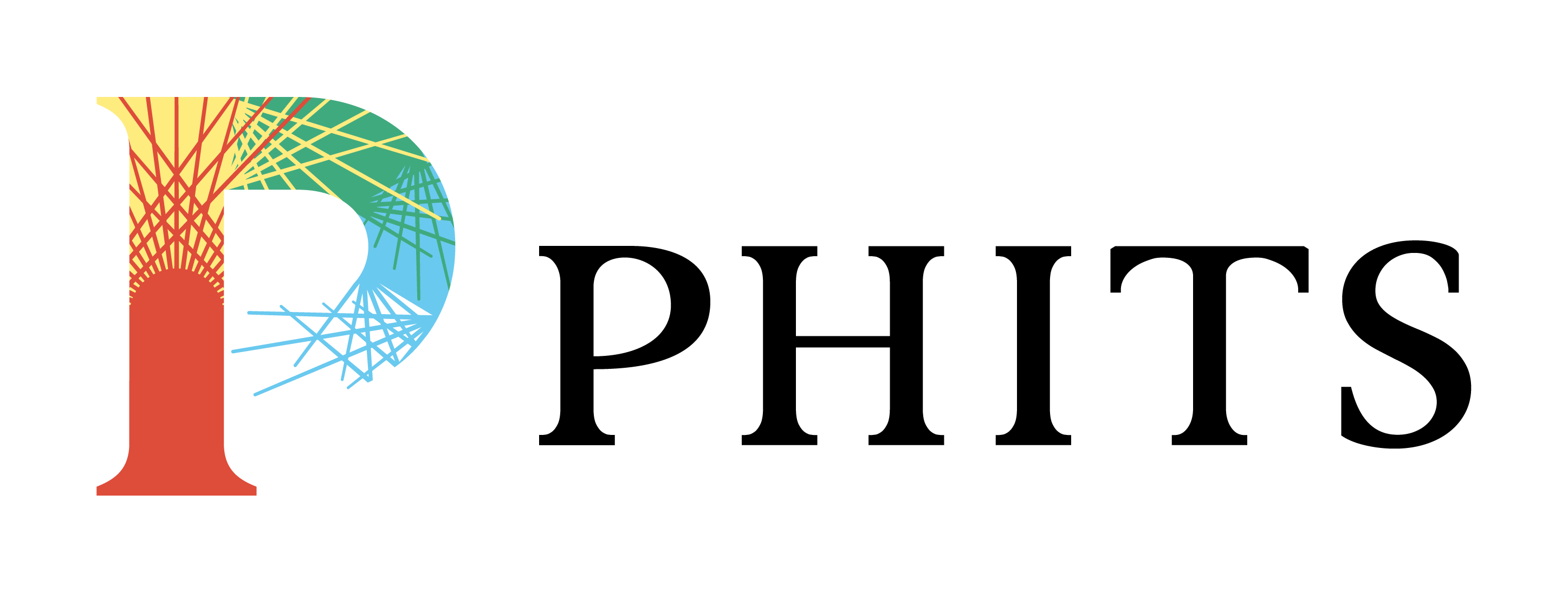 N. Nakao et al., Measurement and simulations of high-energy neutrons through a various thickness of concrete and steel shields using activation detectors at CHARM and CSBF, JNST (2023) DOI: 10.1080/00223131.2023.2239243
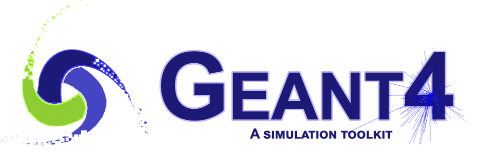 Analogous attenuation curves for steel shield and removable holder concrete block (RHCB)
Experiments performed over several years with different configurations
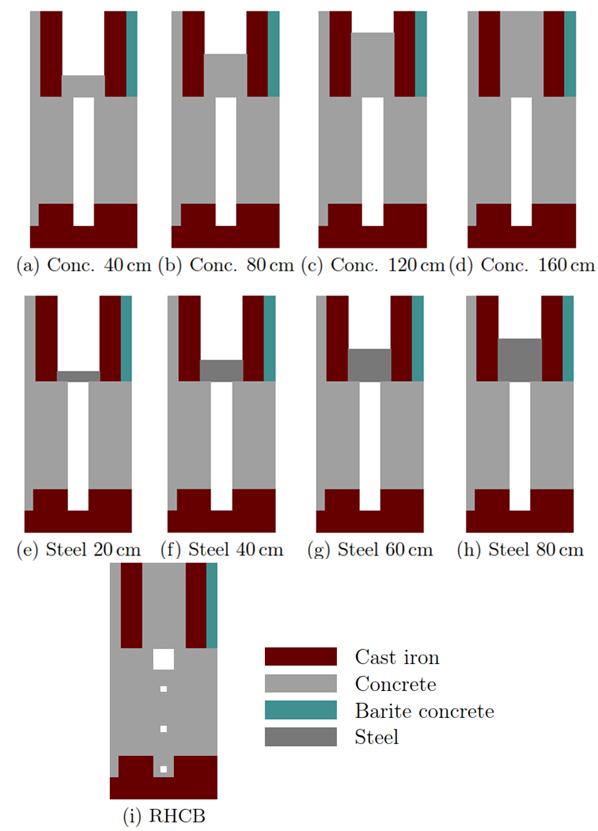 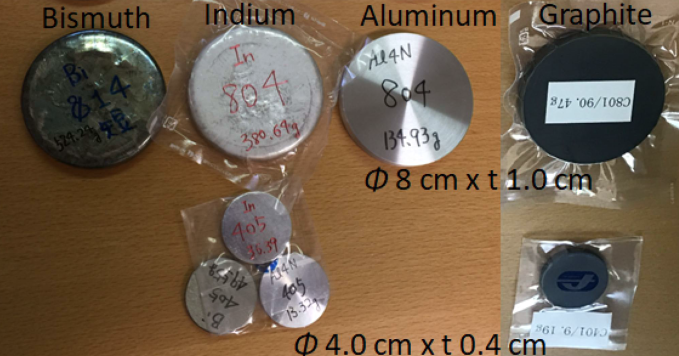 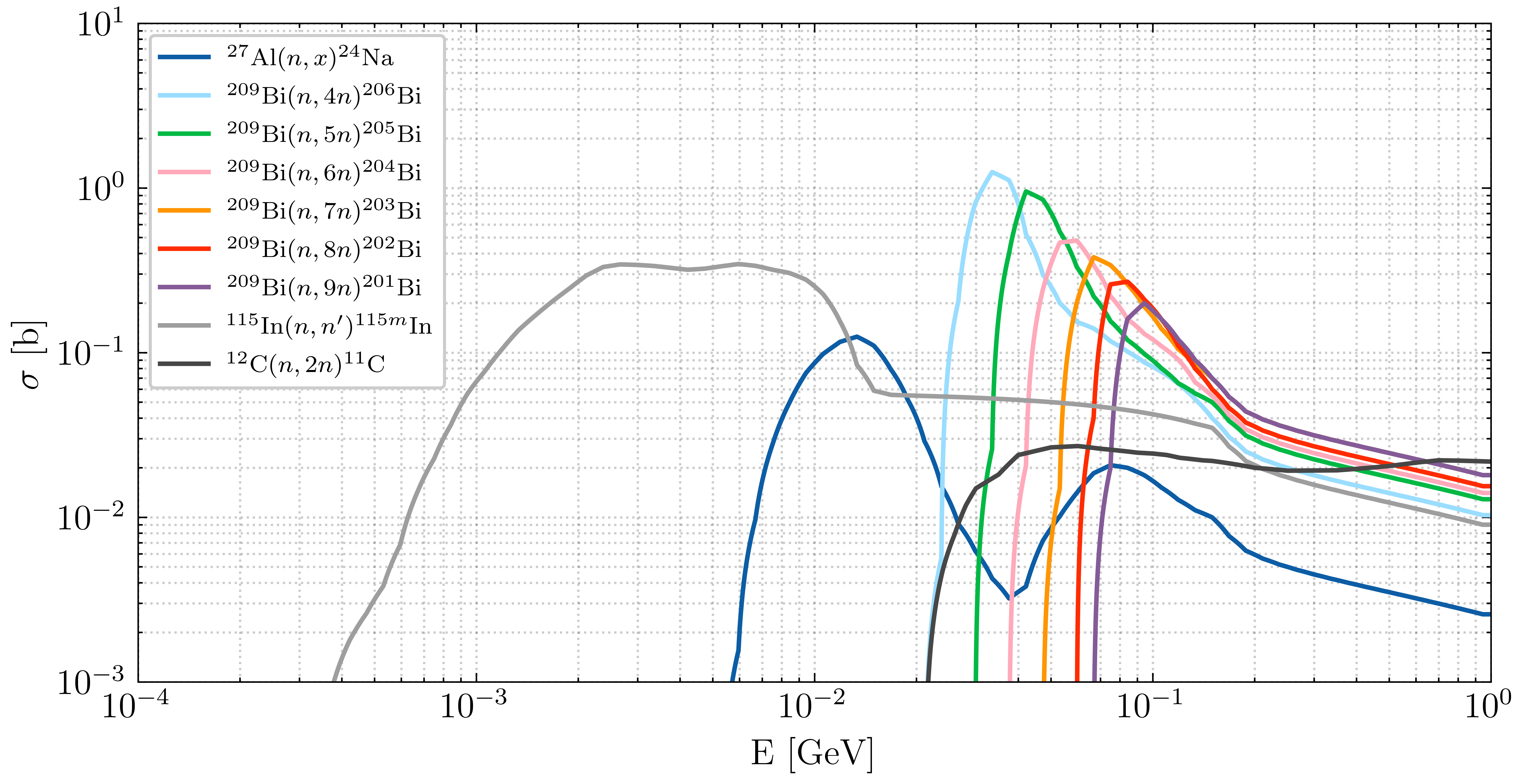 Meakawa et al. (2001)
Overview of recent activation benchmarks at the CERN High Energy Accelerator Mixed Field (CHARM) and the CERN Shielding Benchmark Facility (CSBF)
13
Activation in copper and steel - II
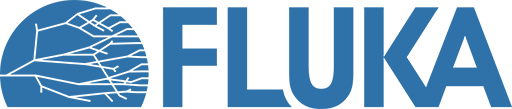 D. Bozzato et al., Measurements and FLUKA Monte Carlo simulations of steel and copper activation at CHARM and CSBF, CERN Technical Note, EDMS 3017707 (2024)
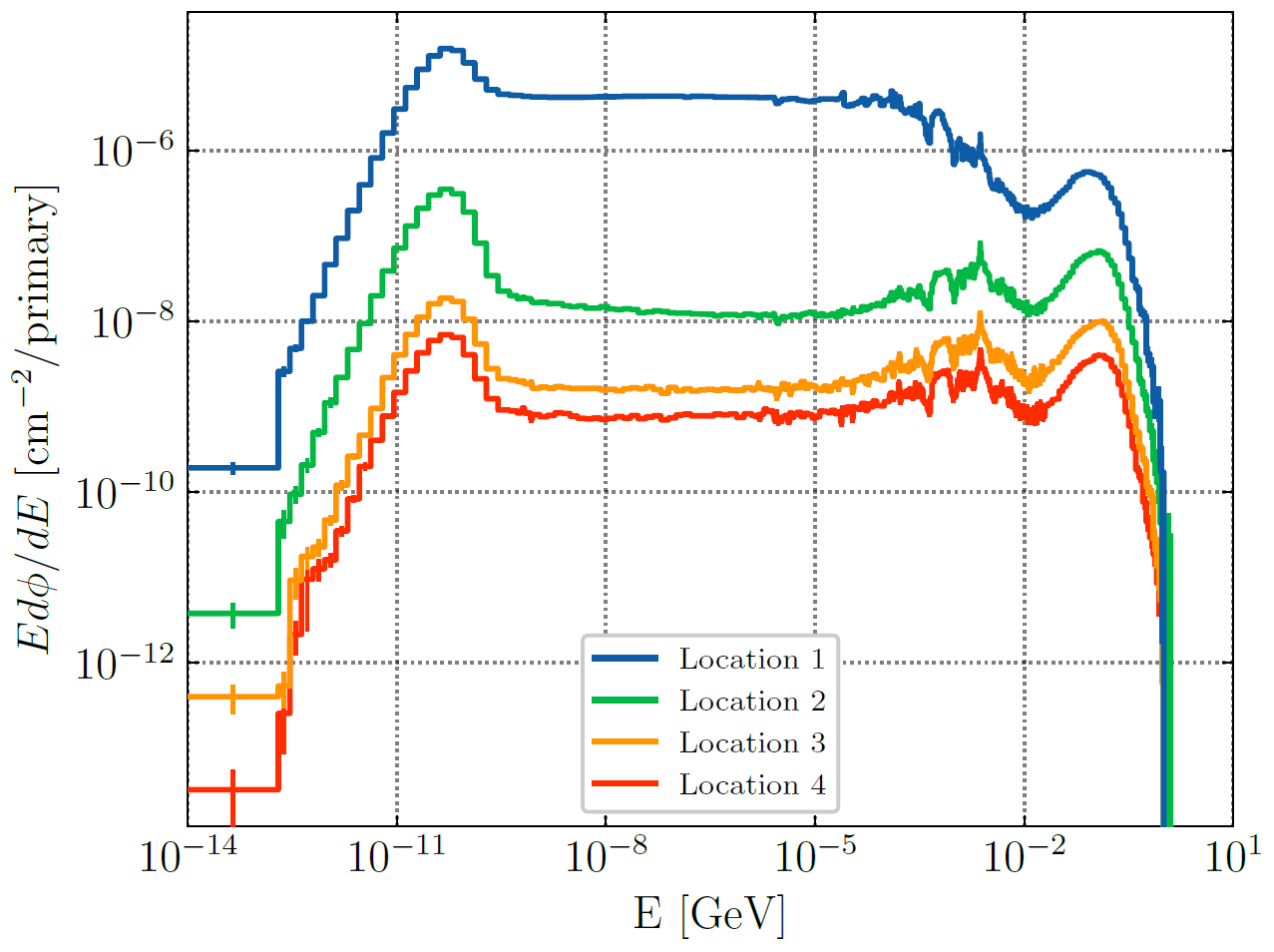 Extension of the CHARM benchmark:
copper, steel 304L, kovar;
radiation field for well shielded locations;
1 month irradiation (2022): emphasis on medium-lived radionuclides;
fairly satisfactory comparison (Calculation/Experiment ratio);
54Mn
58Co
57Co
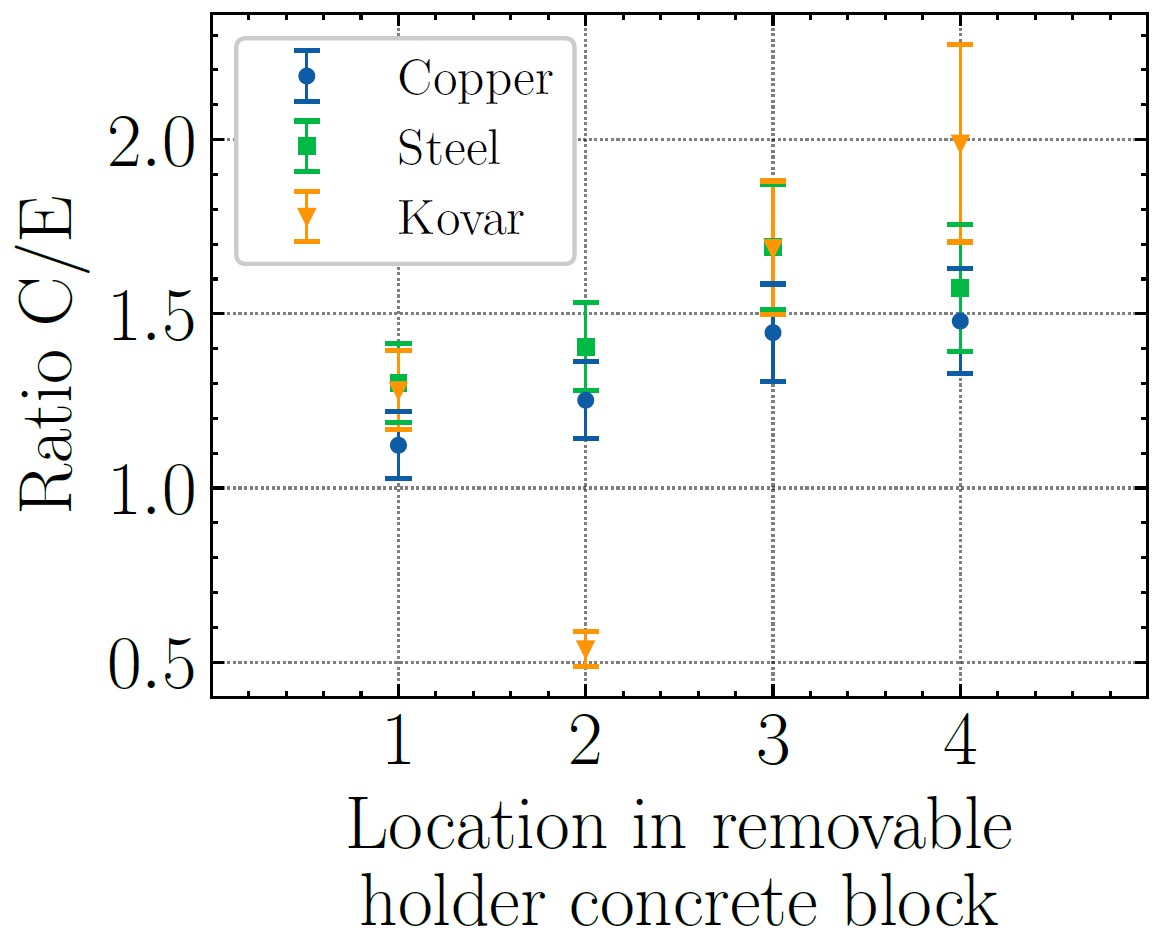 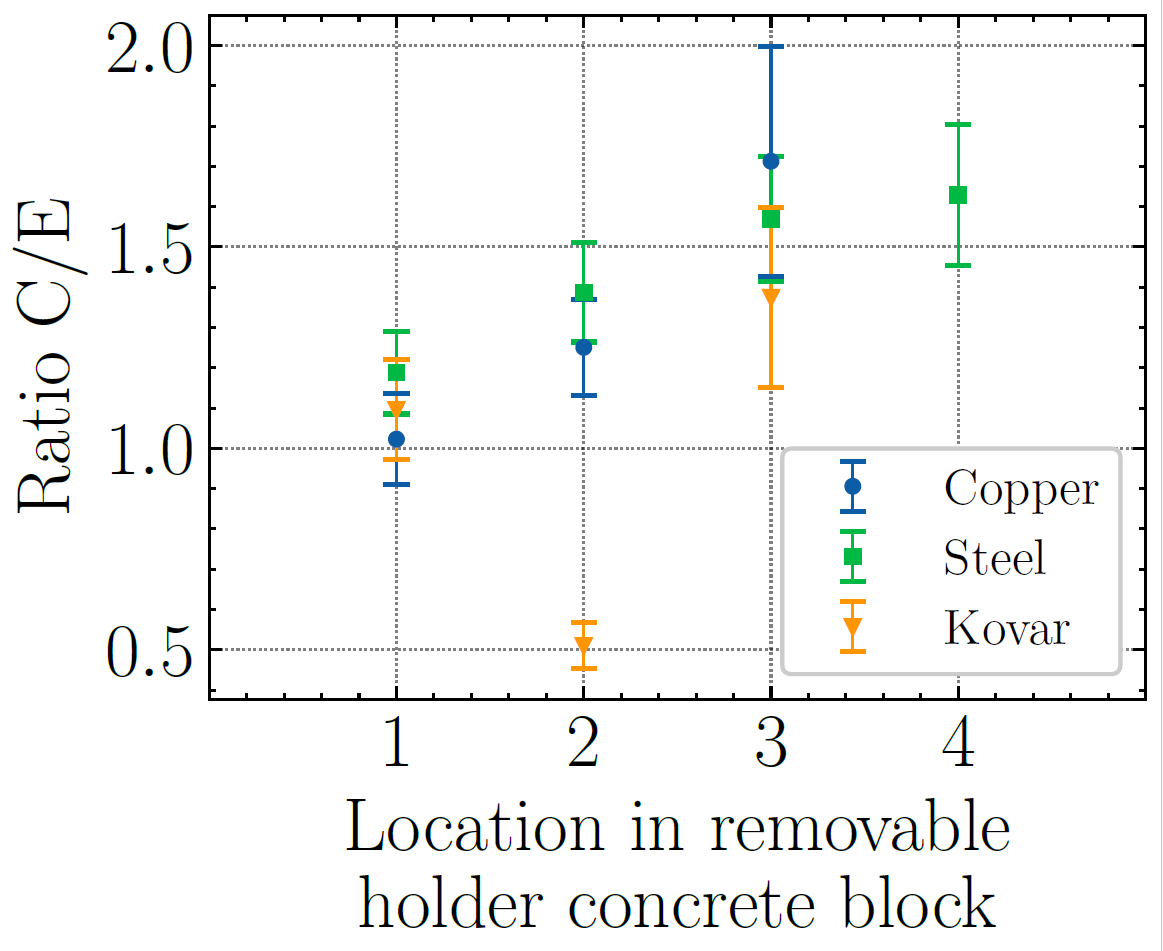 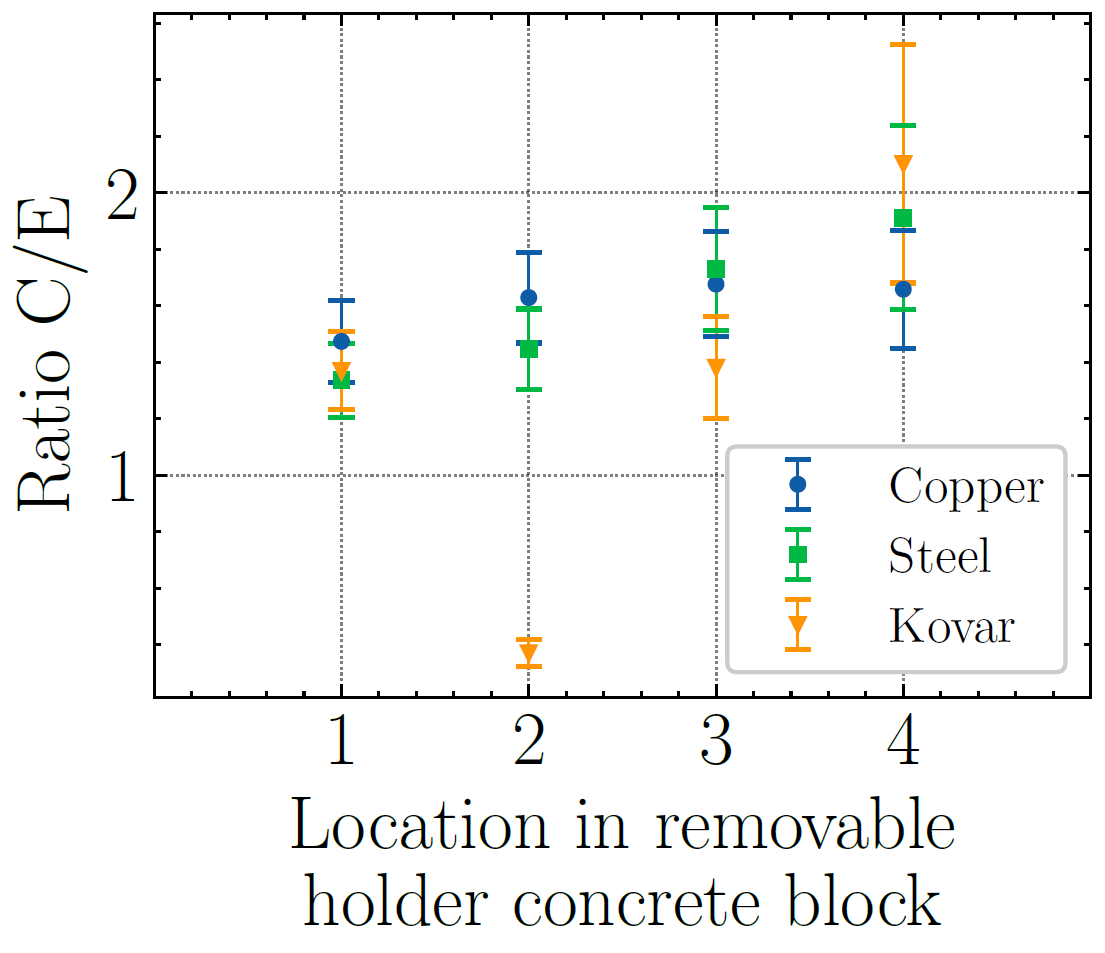 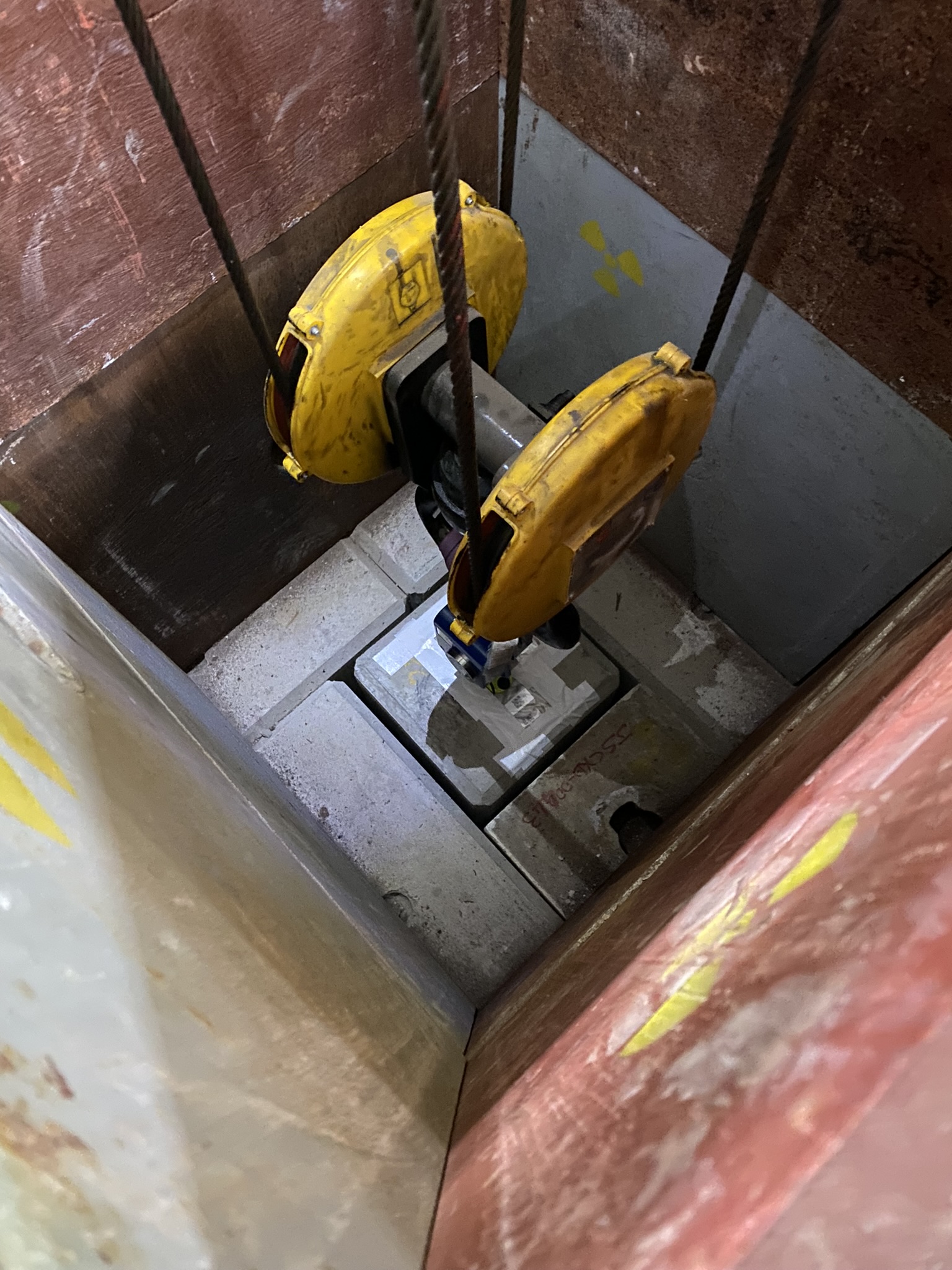 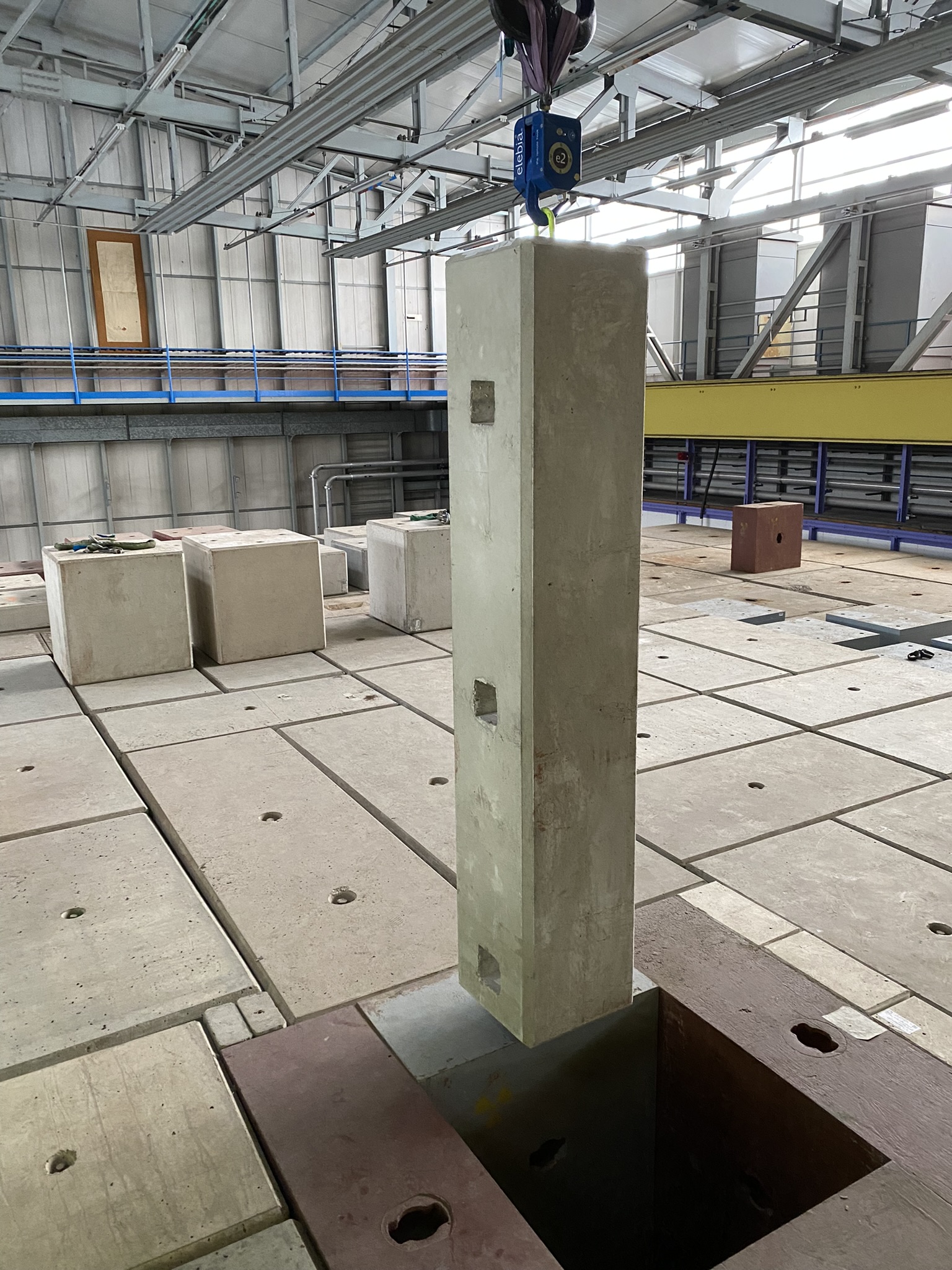 Overview of recent activation benchmarks at the CERN High Energy Accelerator Mixed Field (CHARM) and the CERN Shielding Benchmark Facility (CSBF)
14
Prospects and Summary
Ongoing assessments and future prospects
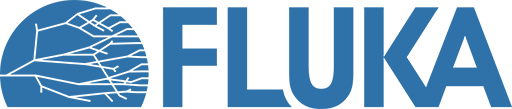 The 2023 run saw several other activation experiments whose assessment is ongoing:
neutron attenuation in hematite concrete (3.3 g/cm3) and barite concrete (3.2 g/cm3) at the Material Test Location (CSBF): two thicknesses covered;
activation at CHARM reference location of special alloys foreseen for LHC applications (Ti-6Al-4V and St. Steel 308 LN): preliminary simulations indicate very good agreement
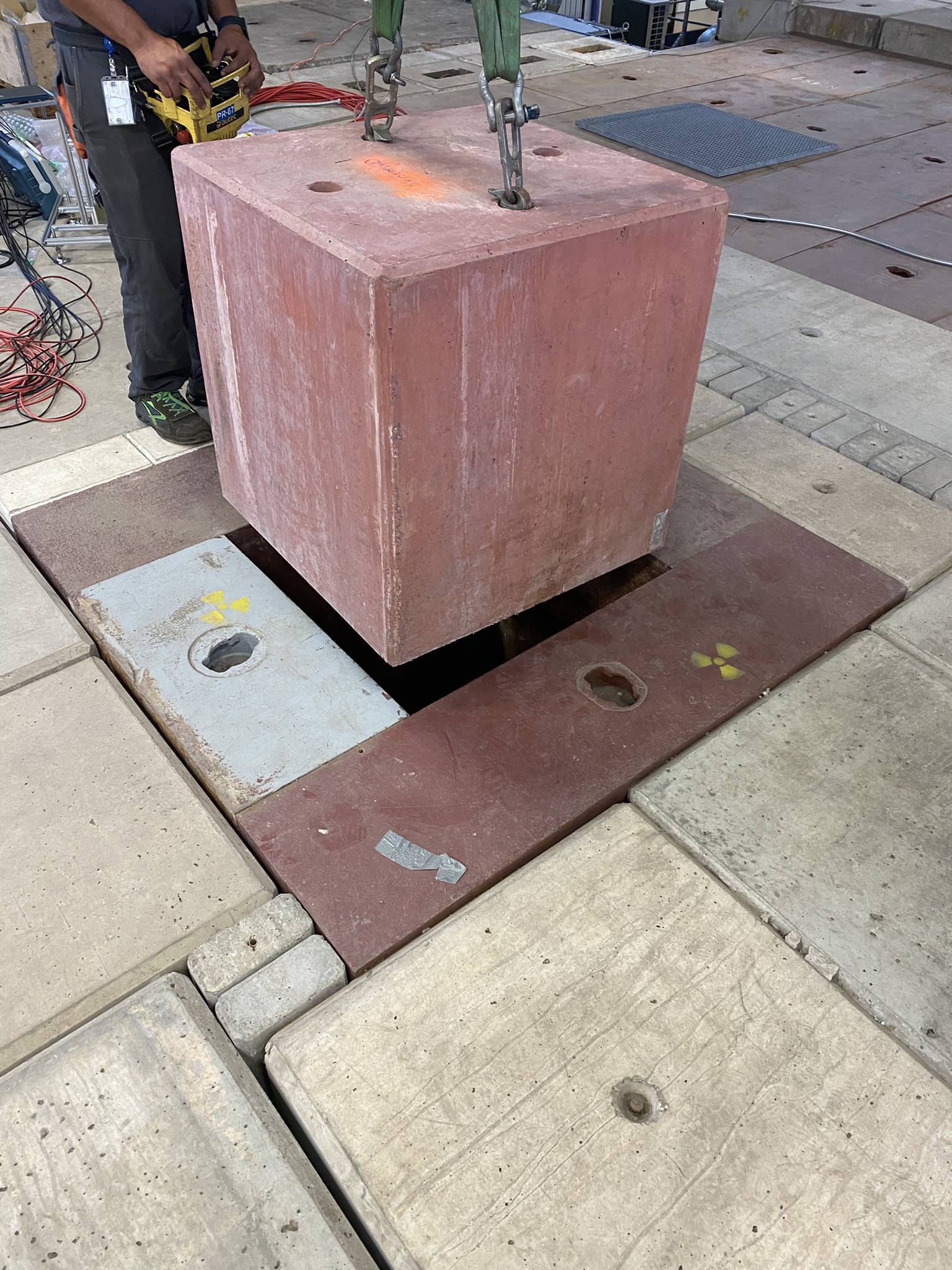 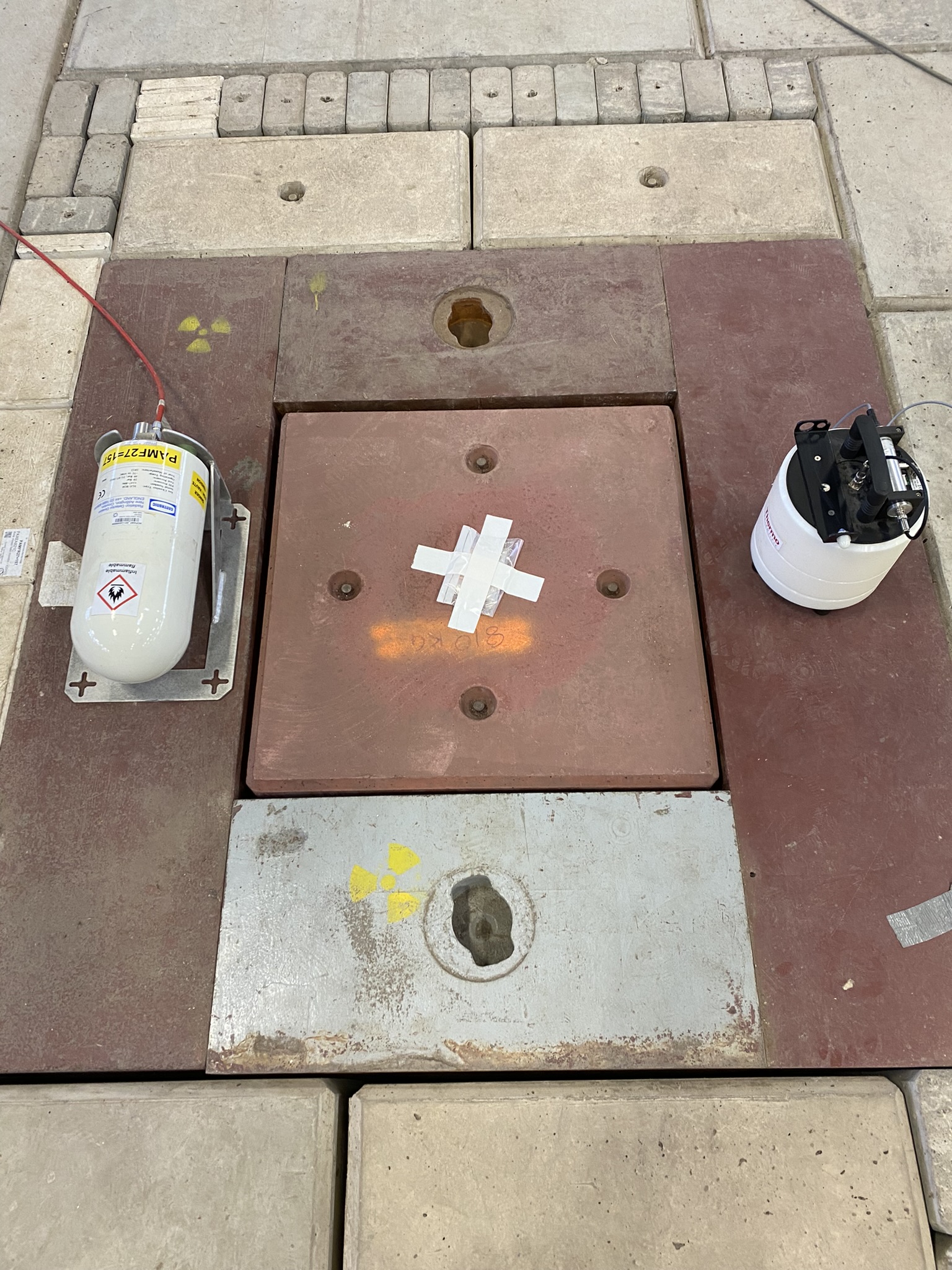 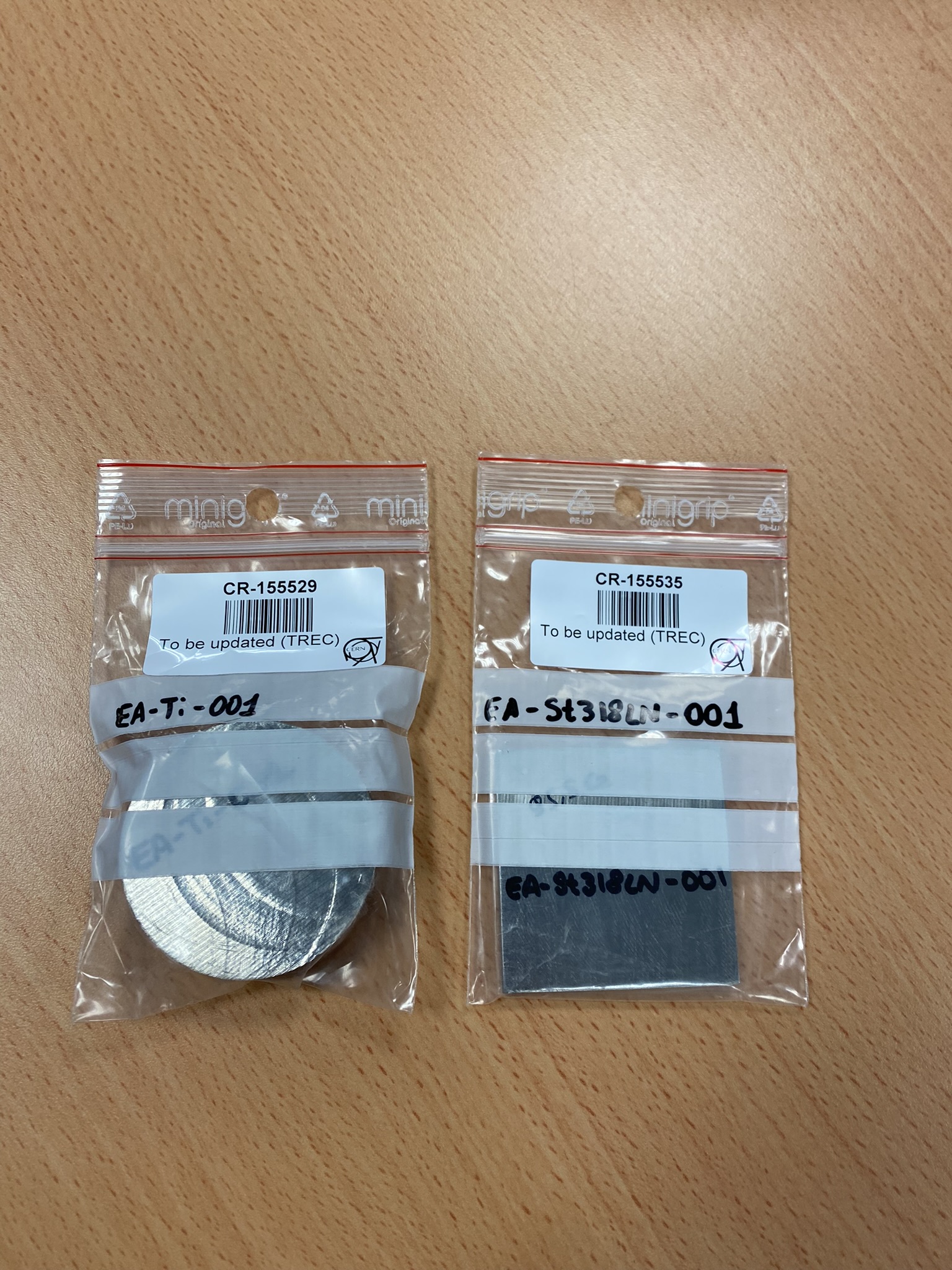 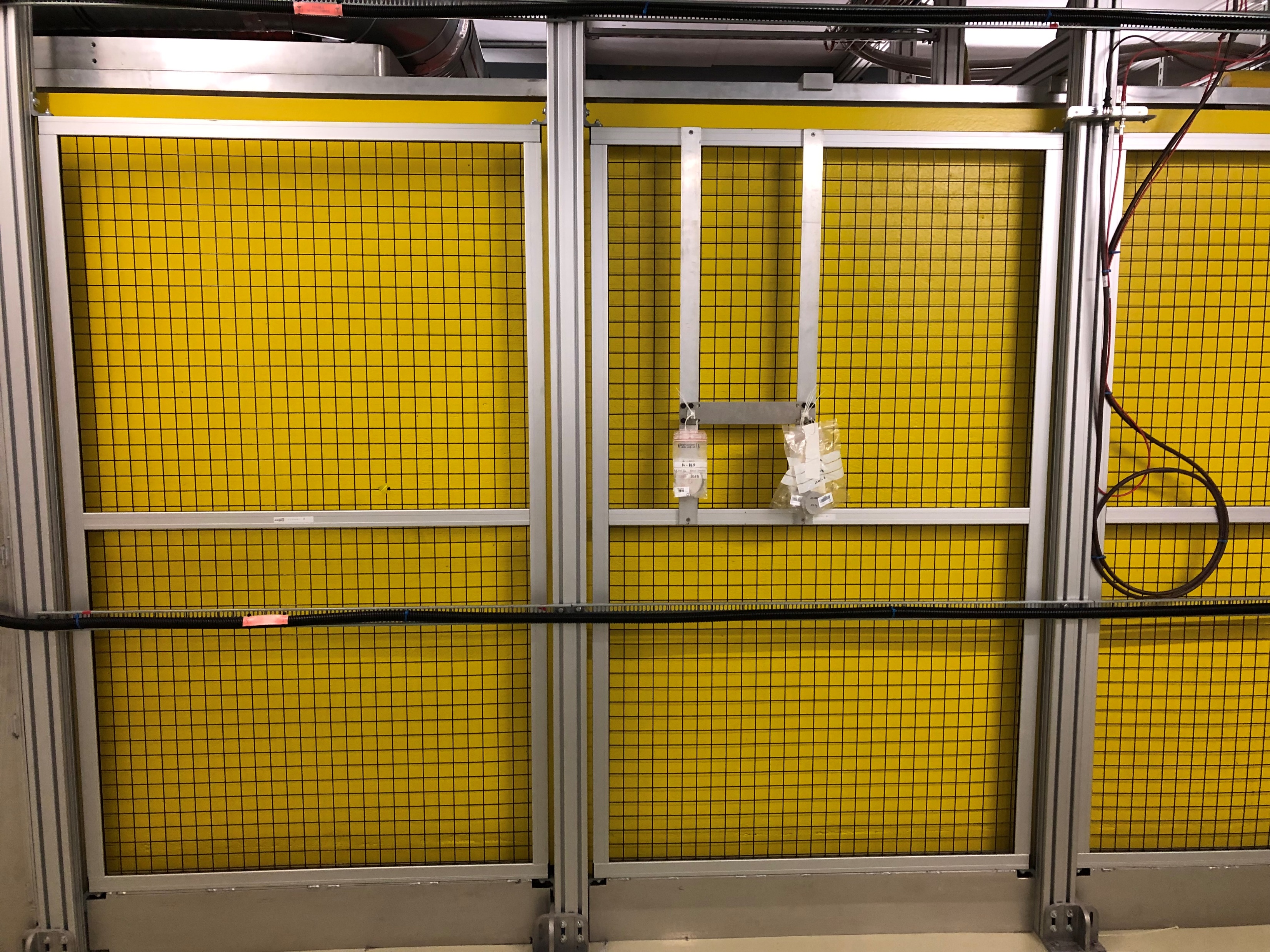 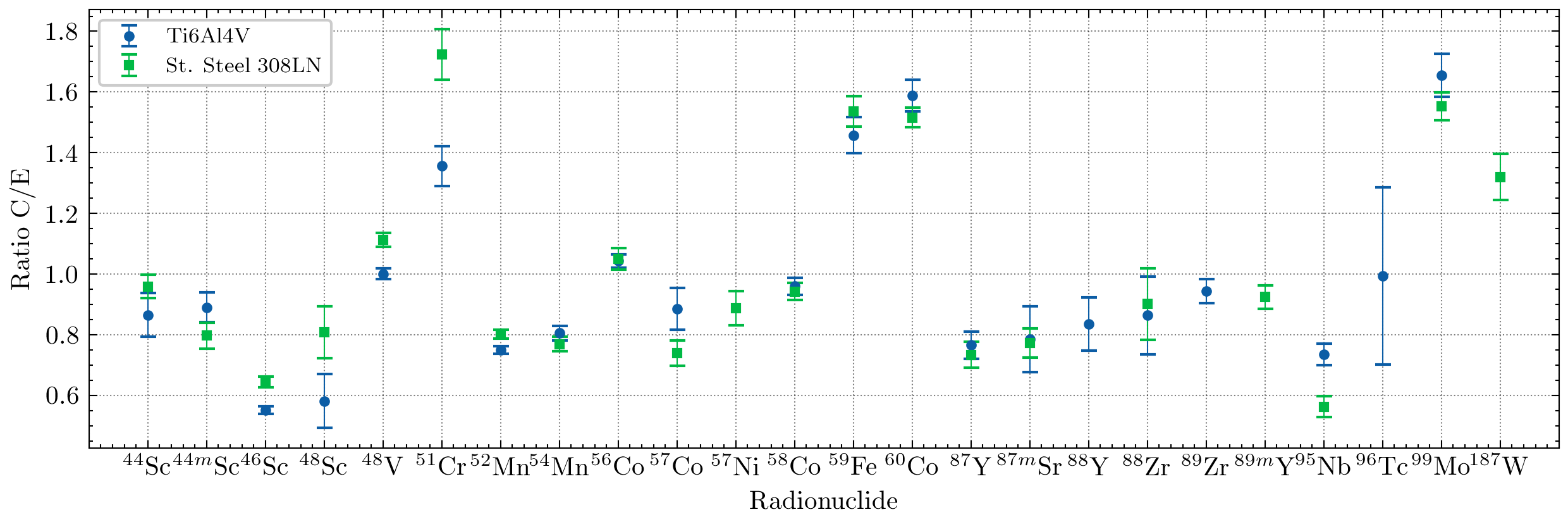 Overview of recent activation benchmarks at the CERN High Energy Accelerator Mixed Field (CHARM) and the CERN Shielding Benchmark Facility (CSBF)
16
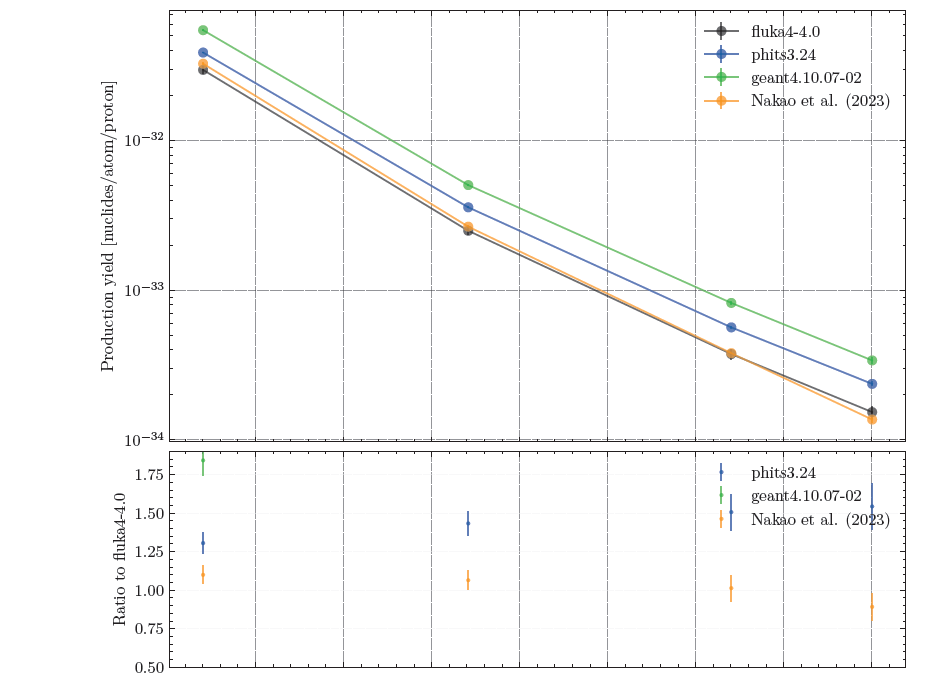 Summary
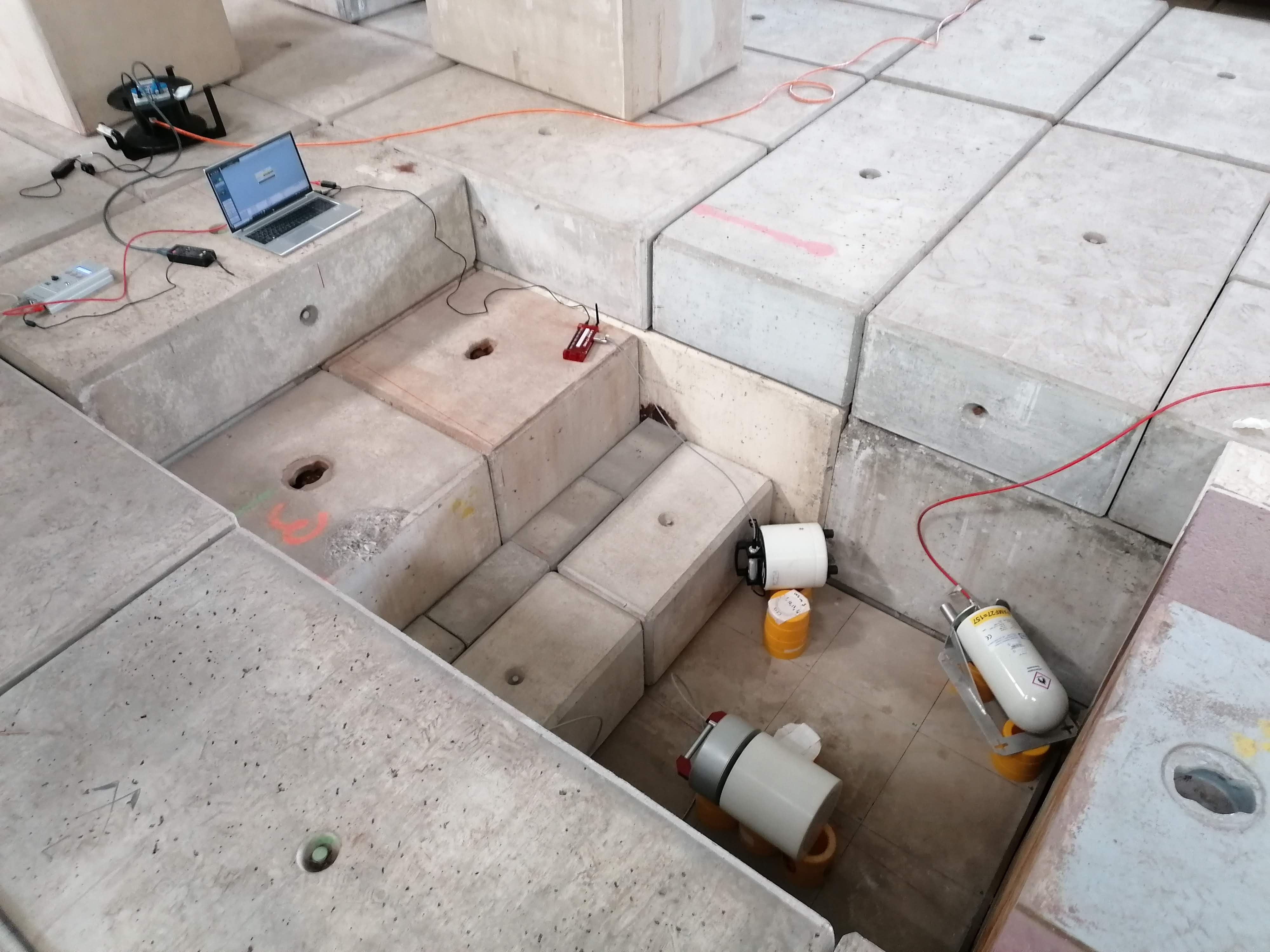 CHARM and CSBF are well established and quite versatile benchmarking facilities.
This talk focused on activation benchmarks, but several active measurements have been performed as well (PMI, Bonner Spheres, REM counters, IG5-H20)
Exploitation will continue in the next years:
extension and completion of the measurements with special concretes;
possible forward activation experiment;
Long term conservation of benchmarks:
addition of benchmarks into the FLUKA VALidation framework FLUKAVAL: see R. Froeschl (NEA satellite workshop) and F. Salvat talks.
desire to contribute to SINBAD with the integration of at least one benchmark.
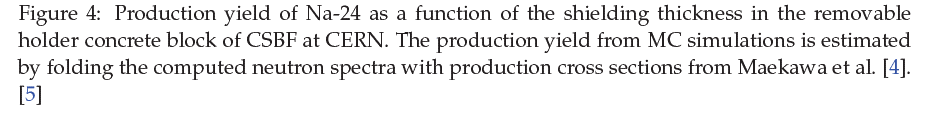 Overview of recent activation benchmarks at the CERN High Energy Accelerator Mixed Field (CHARM) and the CERN Shielding Benchmark Facility (CSBF)
17
On behalf of the CSBF team,thank you for your attention
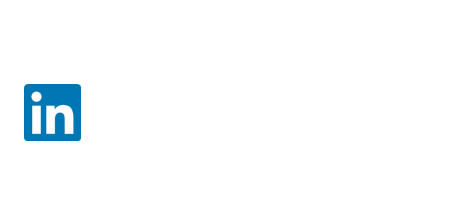 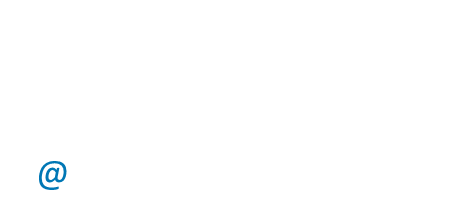